Plasma Waves
R. L. Barnett
Introduction to Fusion Energy and Plasma Physics Course, 
SULI, June 12th, 2024.
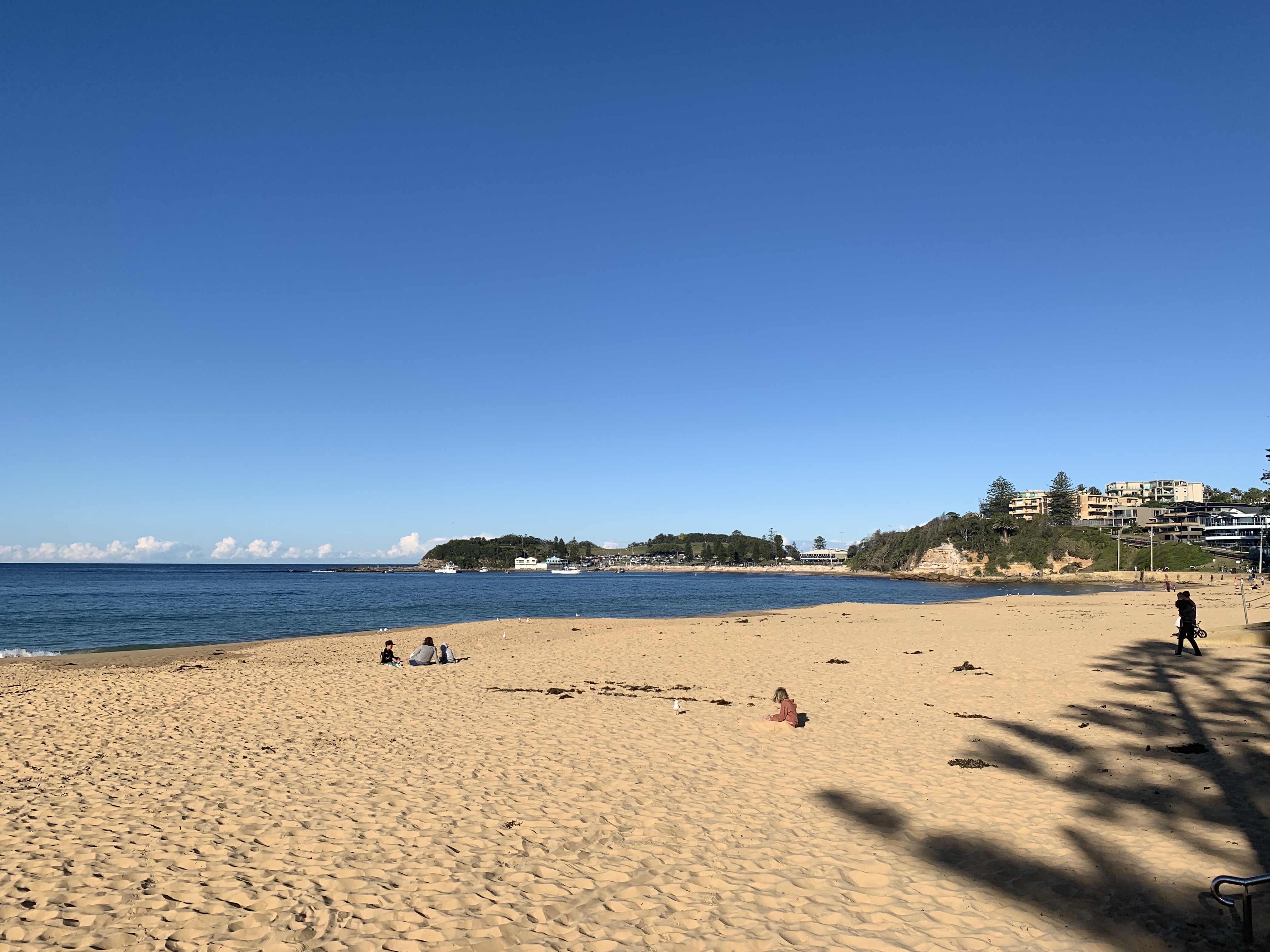 Who am I…
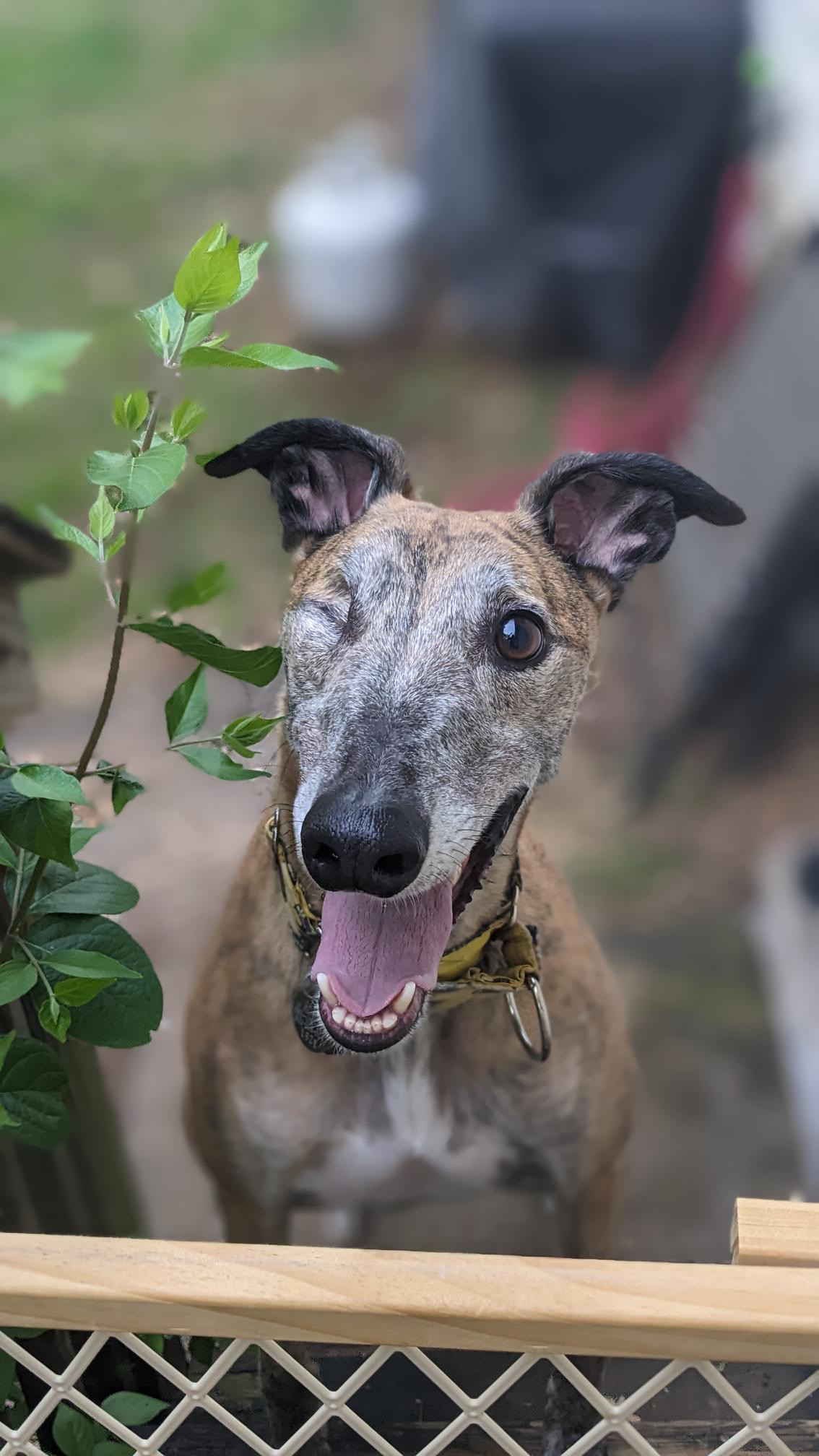 “Winter”
Buster
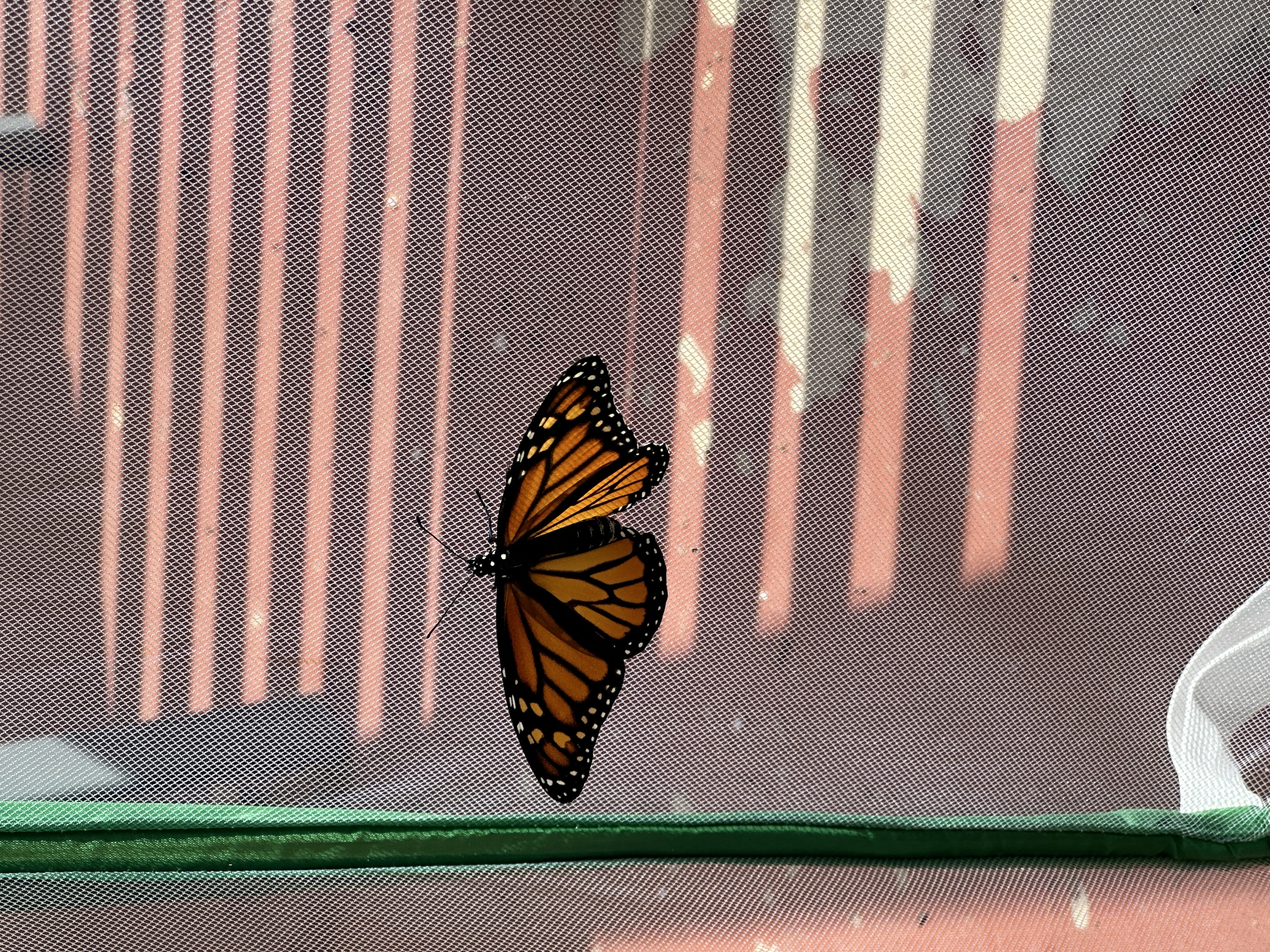 Marissa
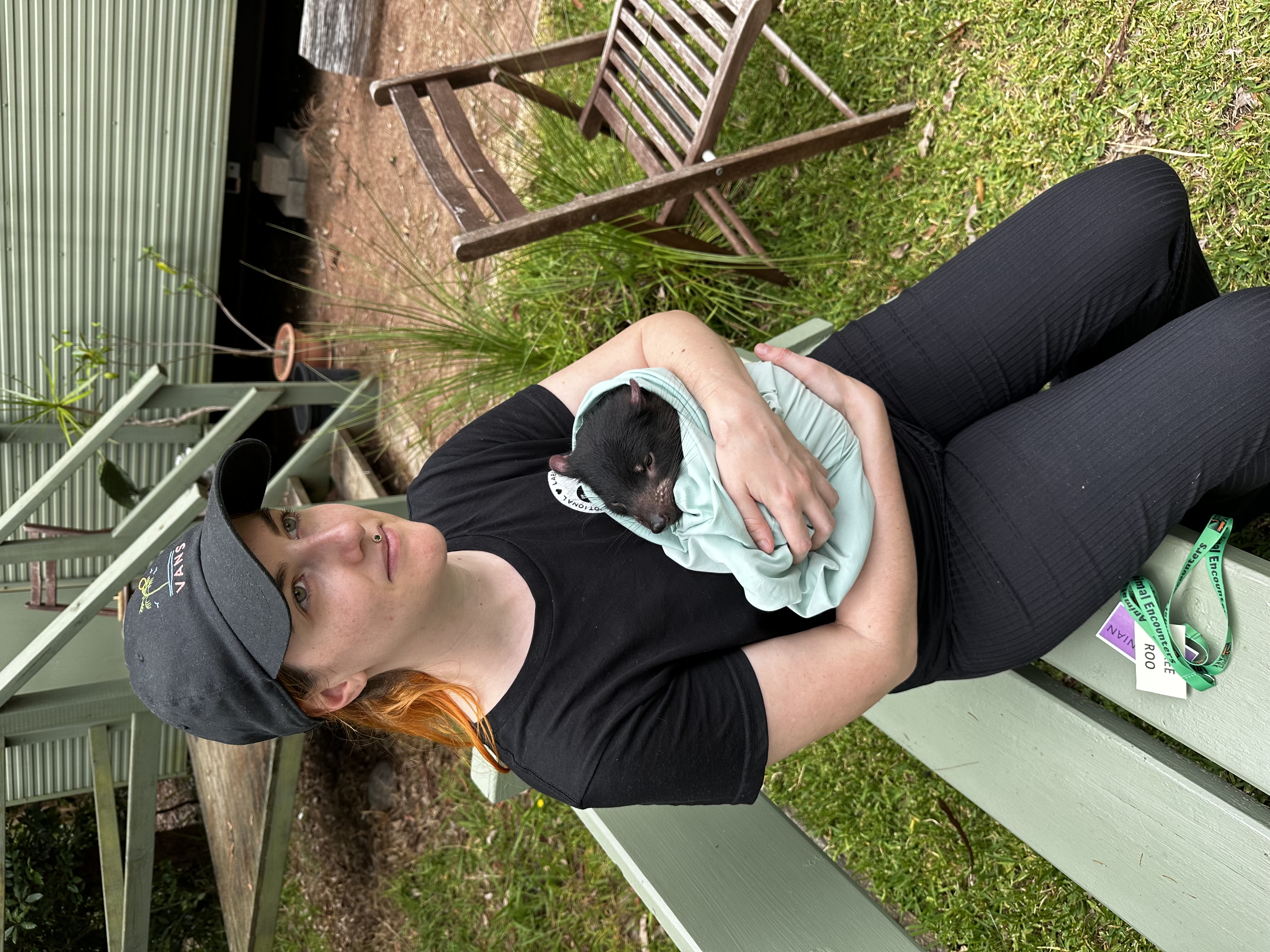 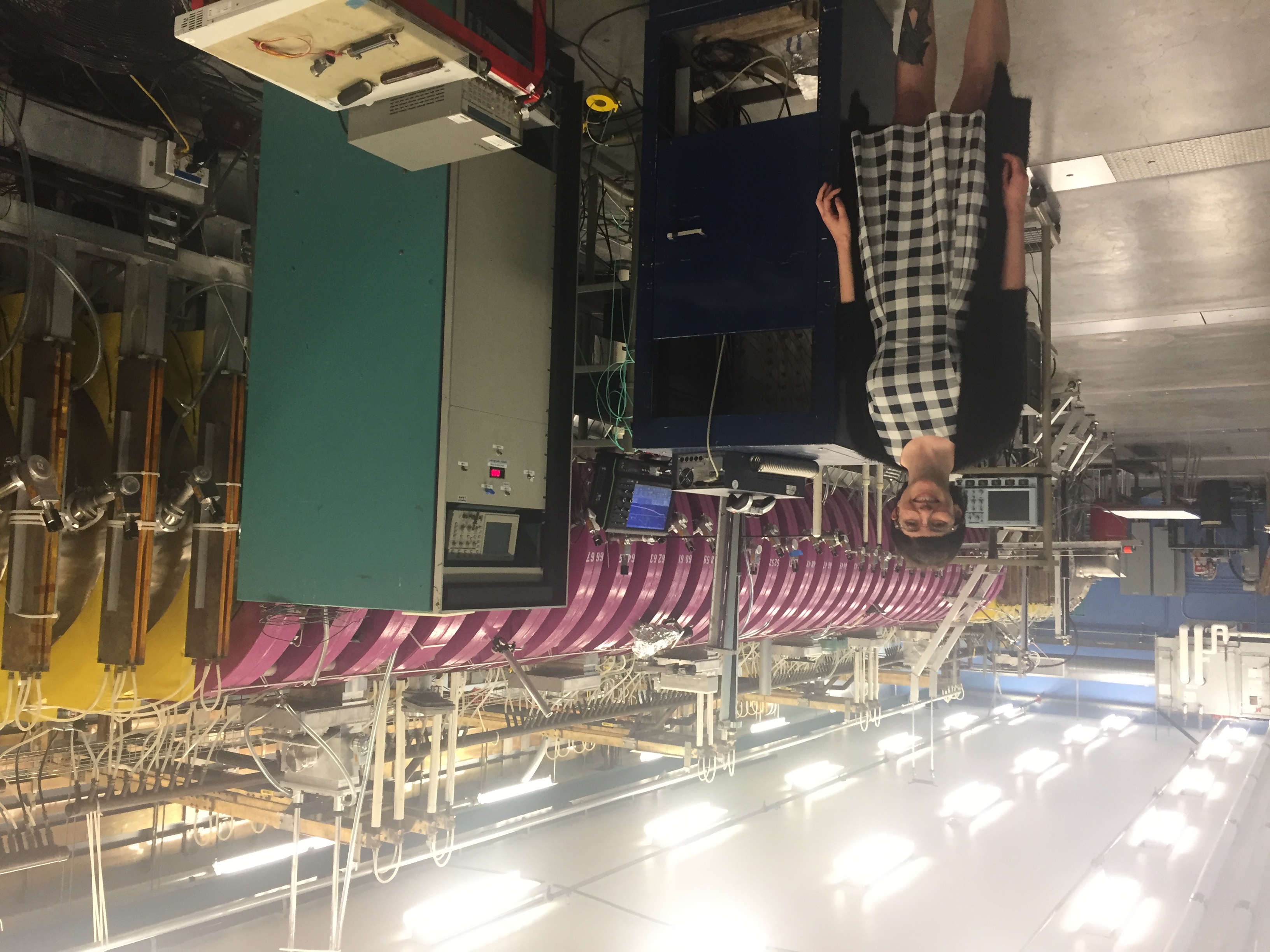 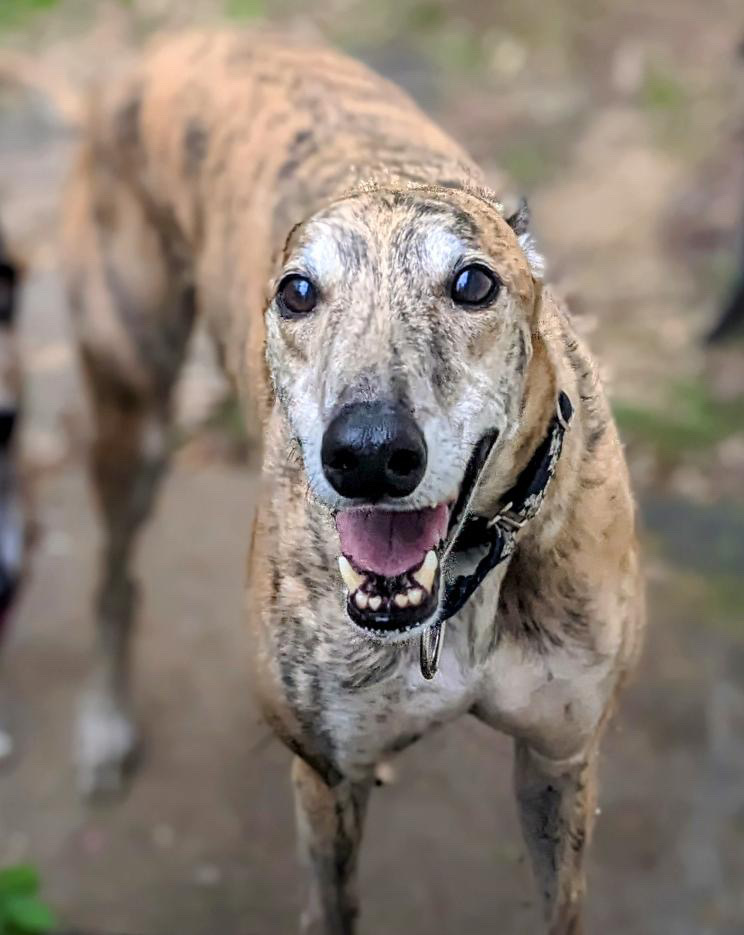 LAPD
Luigi
[Speaker Notes: Me with tassie devil, cool fact is that they are very blind! Me at the LAPD, Large Plasma Device, linear device at UCLA. Our first Monarch butterfly, name Marissa (reference to a game npc, let me know if you know who!). One of my favourite things to show off is what we call “winter” where I’m from in Aus. And anyone who knows me knows that these two boys are the centre of my life. Luigi and Buster are both rescued greyhounds, and as you can see Busty has only one eye… which he lost to glaucoma not long after his 2nd birthday. Fun story, he lost his vision in the other eye one week after we adopted him, and it turns out he actually has an autoimmune disorder. But it doesn’t slow him down at all, he is our little wild boy.]
…and how did I get here?
I followed a somewhat non-traditional path:
Quite nonlinear, a bit like this energetic particle (EP) transport flux!
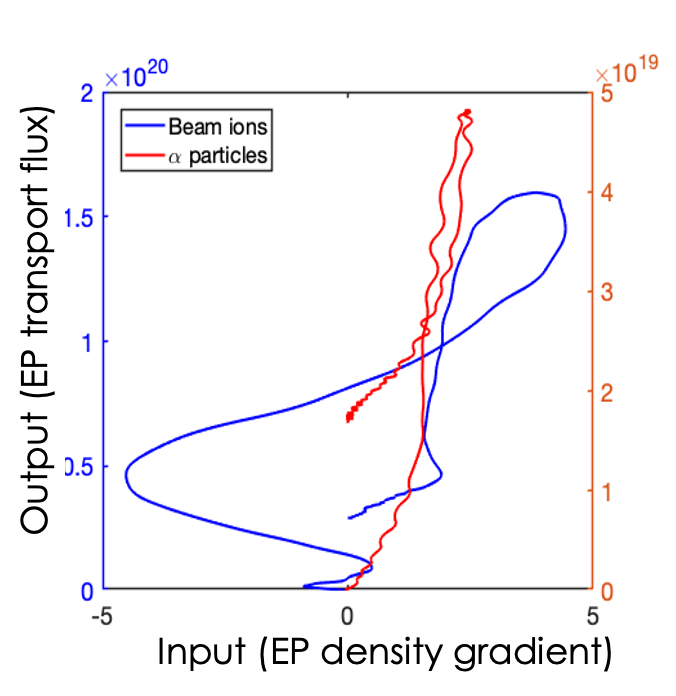 Courtesy of Yashika Ghai
(Presenting on 06/21!)
On that note, a word of encouragement before we start
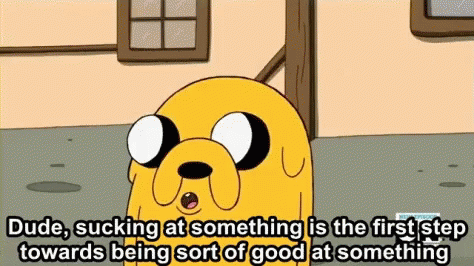 [Speaker Notes: As someone who came into my BSc without knowing a lick of trigonometry, I want you to know it’s okay if you don’t understand something the first time you read or hear it, for most of us, it takes time, and how much time is really individual!]
Alright enough about me, onto the waves!!
Understanding plasma waves is important for many reasons
Communication
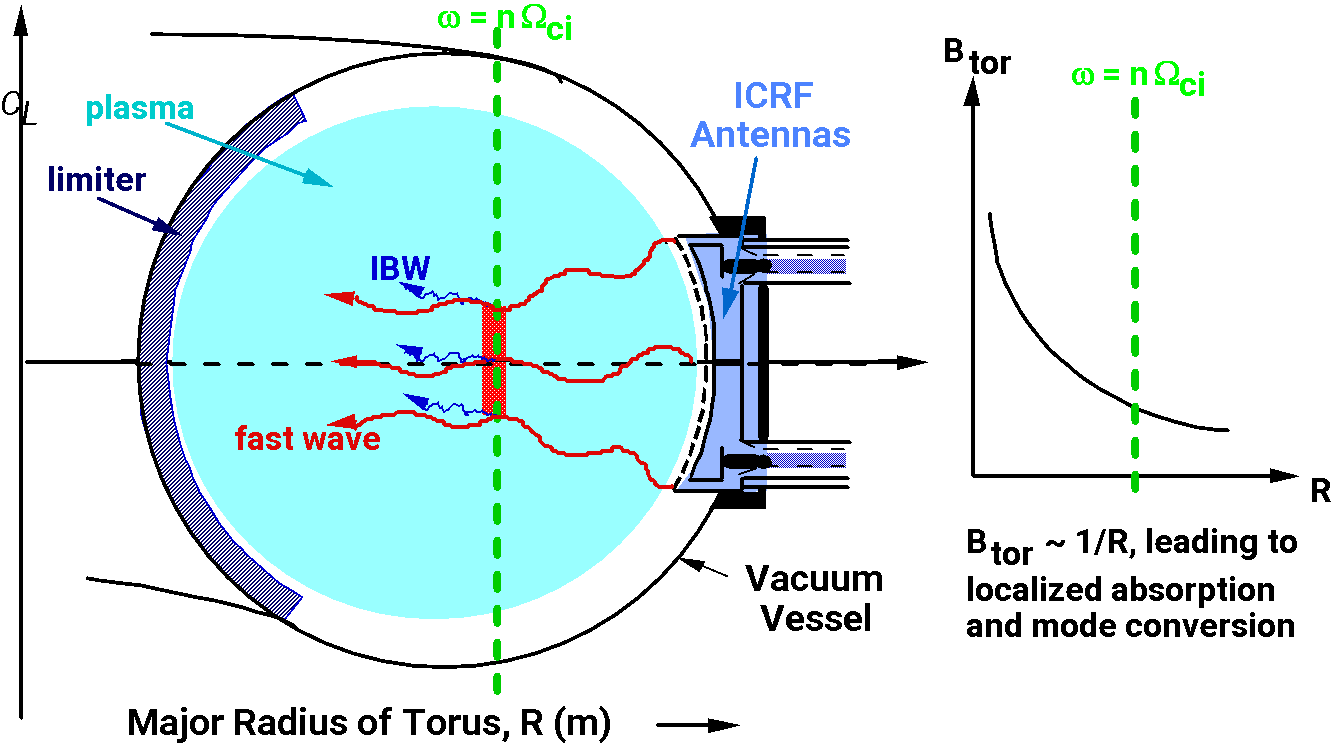 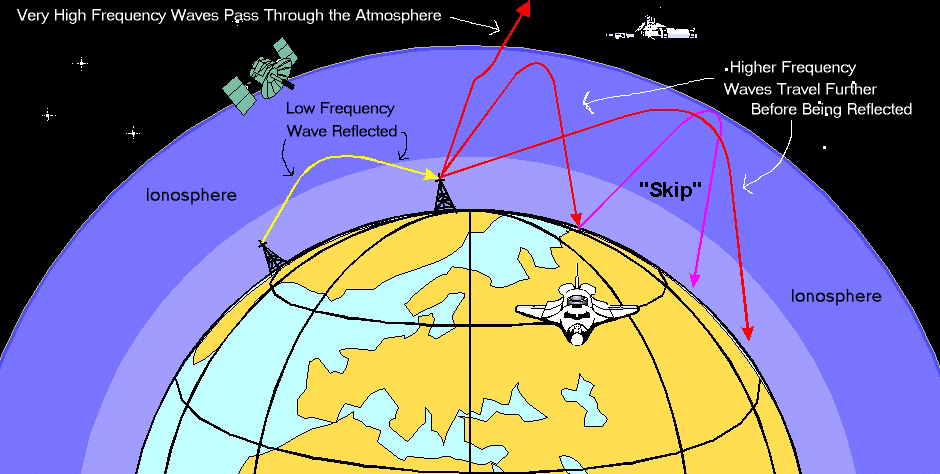 And, of course, heating and current drive in fusion plasmas!
Geomagnetic storms
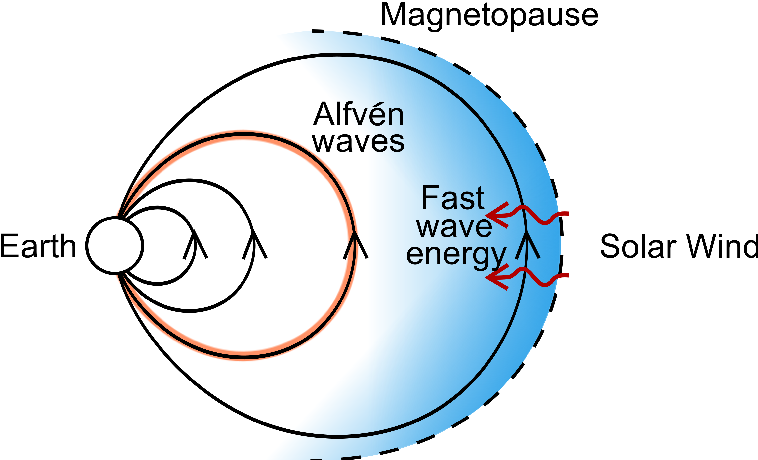 [Speaker Notes: Give some context for the talk. Plasmas are basically everywhere throughout the universe, and close to home we use plasma waves for a bunch of different things. And you can see my bias as someone with a background in space physics! But it’s the plasma in our atmosphere that give us this long-range communication without needing a direct line of sight  these reflections are caused by the plasma properties in the ionospheric layers. 
Plasma waves are also responsible for transporting energy from the solar wind into the magnetosphere, driving a lot of geomagnetic storms – but we can also use measurements of the magnetospheric fields to probe regions like the radiation belts, which is important for any satellites that need to pass through the area. 
And lastly, the topic of this SULI summer school, waves are used a lot in fusion plasmas. I have one example written here because it’s the one I’m most familiar with, but let me guarantee you this hardly scrapes the surface!]
Plasma waves: let’s go back to basics…
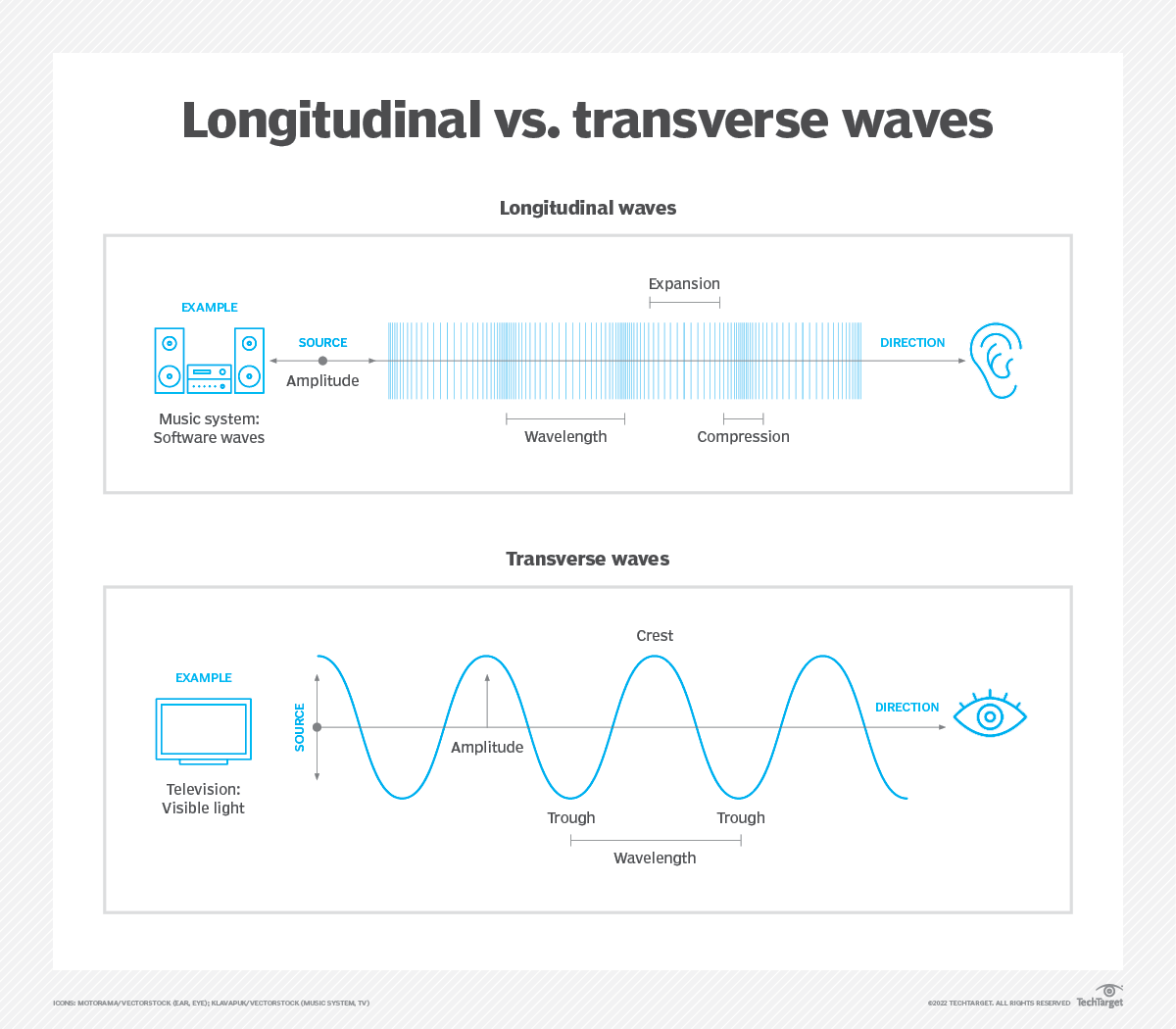 [Speaker Notes: Let’s start with the waves part of plasma waves. So in a vacuum (we call it) there’s a couple of different types of wave: we have the longitudinal wave, or what we would call a compressional wave, that describes something like a sound wave, where the particle motion is in the same direction as the wave; and the transverse wave, or the shear wave, where the motion is perpendicular to the direction of propagation. There are a few pretty standard characteristics we use to describe either type of wave, and you’re probably familiar with them, like the amplitude, the wavelength, and the frequency. So when describing plasma waves we usually the wavenumber k and the angular frequency omega. There’s also the velocity of the wave, well two velocities: the phase velocity, which just tracks the wavefront, and the group velocity, which is useful when you have a wave with multiple frequencies (this is the one that carries information, i.e., can’t be larger than c).]
Plasma waves: a lot of the same characteristics apply, but with a bit of extra ✨spice✨
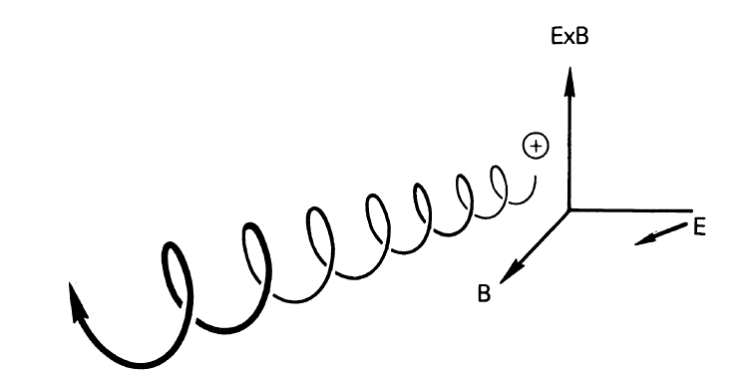 [Speaker Notes: Okay let’s include the “plasma” part of plasma waves. The main difference with a plasma is that collisions aren’t the main force that drives the waves, like the sound wave example from the previous slide. In fact, in a collisionless plasma you can completely neglect any particle collisions and consider only the electromagnetic forces. 
Now I know we’re not covering this today, but I want to mention single particle and fluid drifts as well because these are also really important and interesting plasma phenomena that can drive their own set of forces as well! In a fluid description of a plasma, we use what’s called the guiding centre to describe drifts: we leave the rest to full gyrokinetic and gyrofluid codes.]
Simple motion in a plasma
[Speaker Notes: Okay, let’s talk about the simplest case of motion within a plasma.]
Plasma oscillations
Let’s find the oscillation frequency.

Assumptions: 
No thermal motion
No ion motion
Infinite plasma
Motion only in 1D

Need to solve the following:
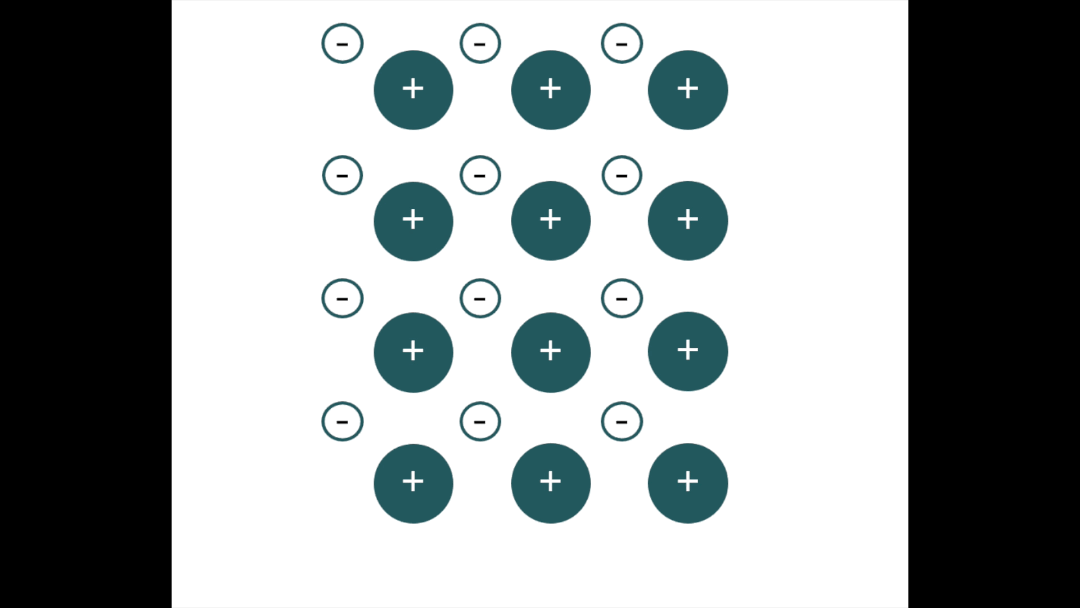 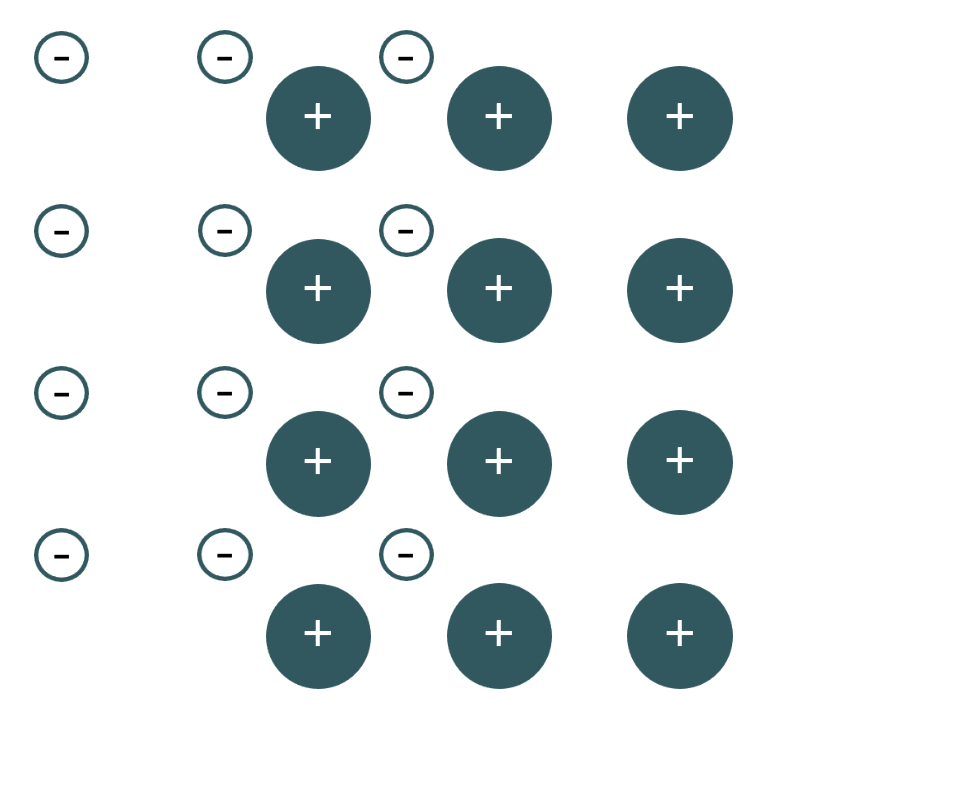 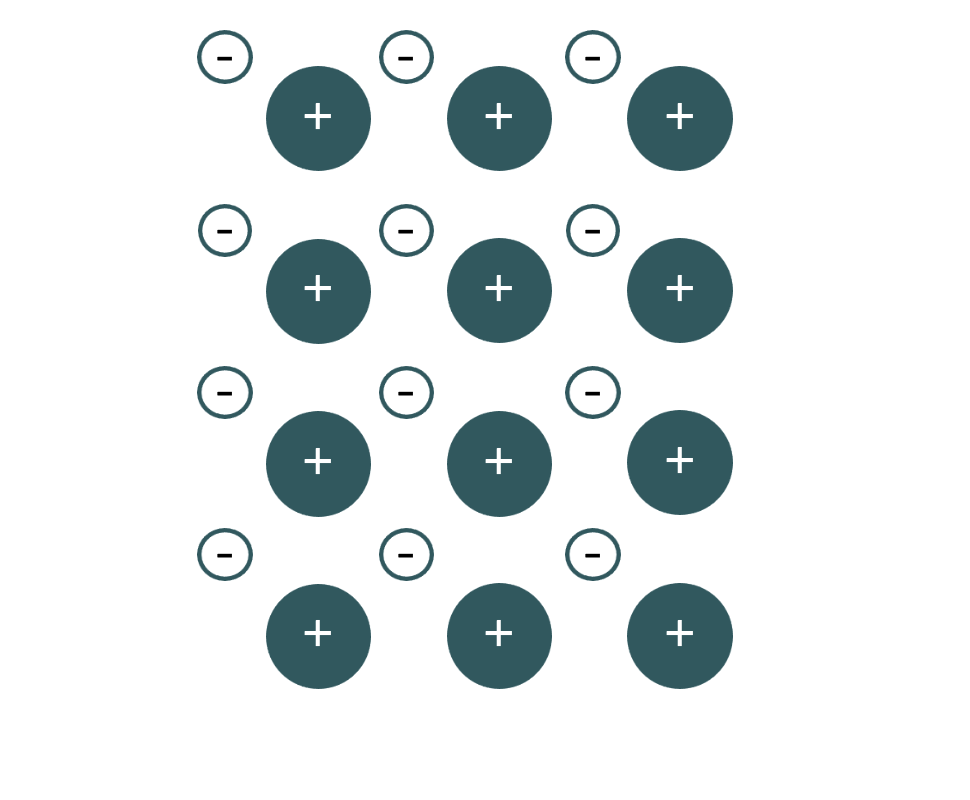 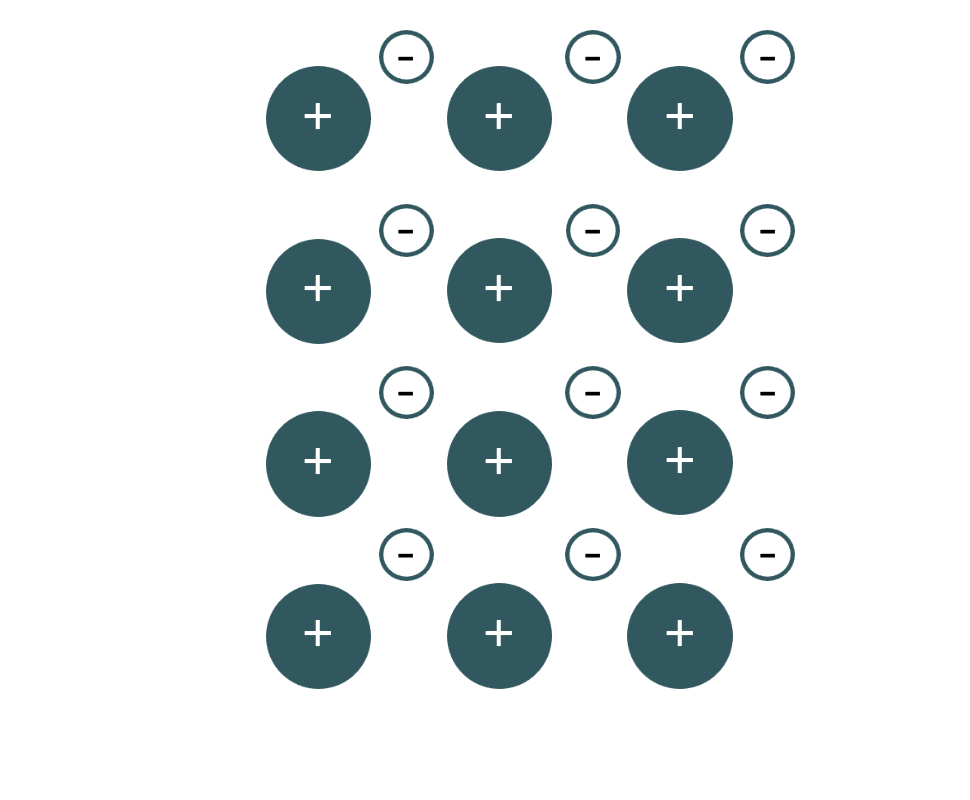 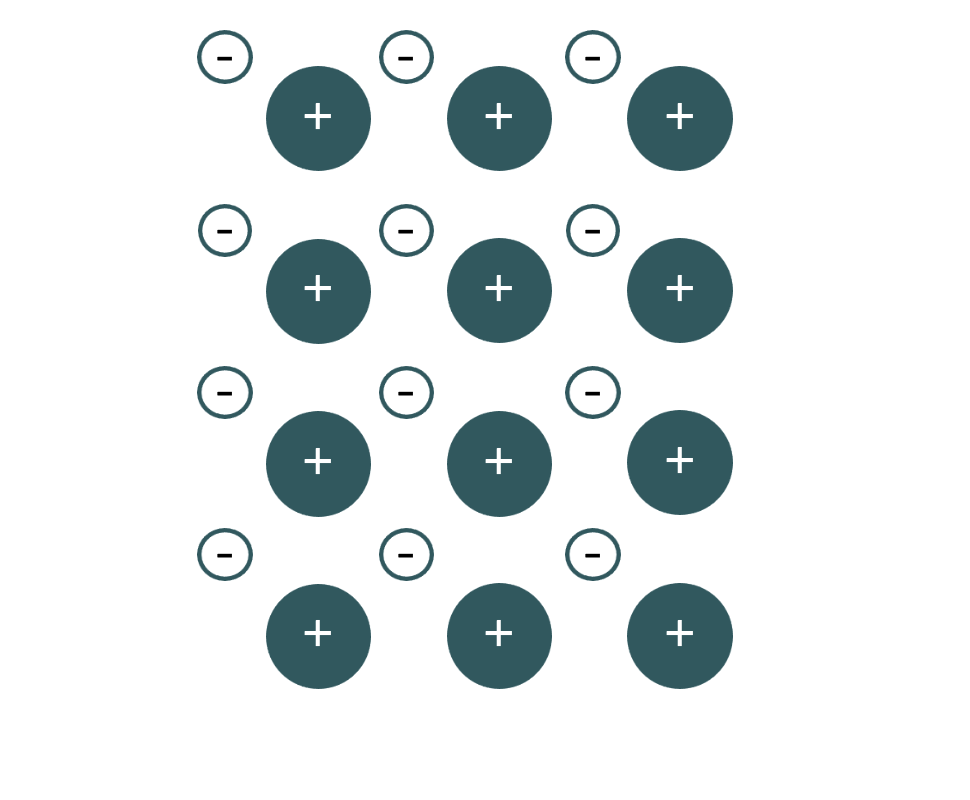 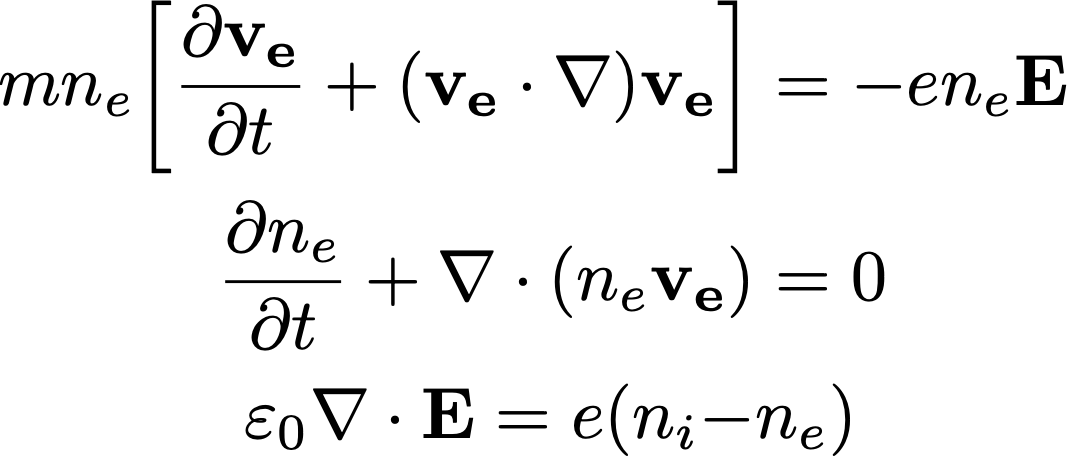 E
[Speaker Notes: Consider these assumptions: if we have no magnetic field, no thermal motion, we have a uniform ion background that’s frozen, only 1D motion, so say “left” and ”right” on this figure, and that the plasma extends forever in both directions. What happens when you displace electrons from a uniform background of ions? Well, the electric field that’s generated from the deviation from the equilibrium to restore the electrons to their original position, thus restoring “neutrality”. But because the electrons now have inertia, they will overshoot, and the repetition of this motion will oscillate at the plasma’s characteristic frequency: also called the plasma frequency. Let’s derive it. 
Given all of our assumptions, our set of equations is pretty simple: we need the electron equation of motion, which is just F=ma; the electron continuity equation to guarantee particle balance; and Poisson’s equation.]
Linearisation is a key concept for deriving plasma quantities
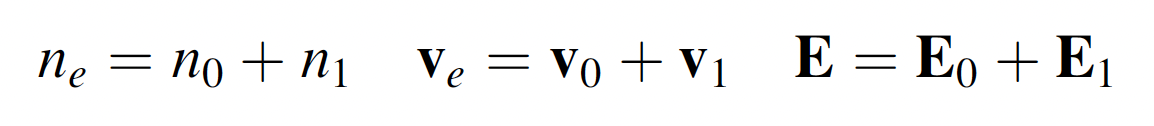 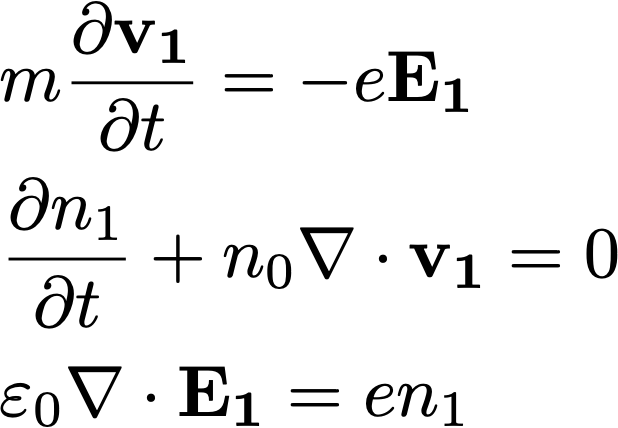 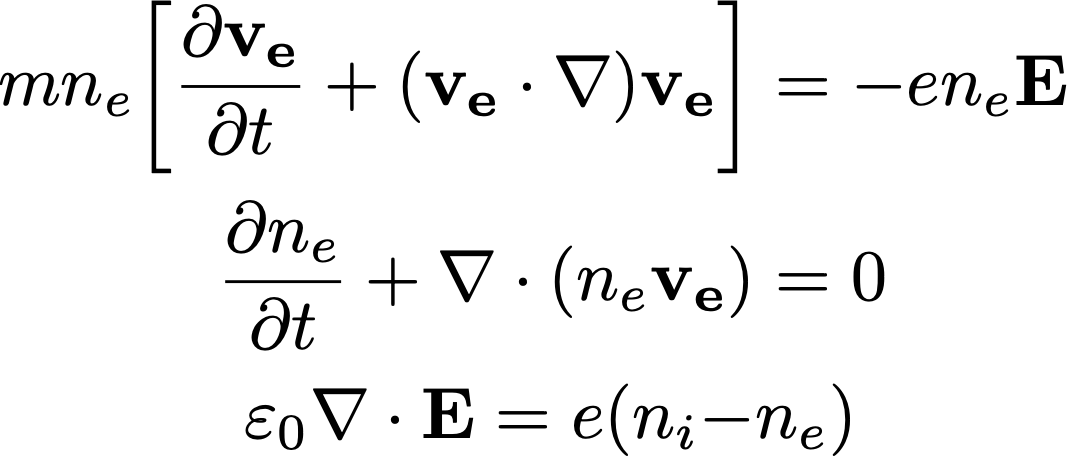 Linearise
[Speaker Notes: The first step is to linearise the equations, and although this is a simple case, linearisation is something we use for cold plasma waves in general. The process of linearisation is to assume that the plasma quantities are made up of two pieces: a ”slow” or stationary piece; and a “fast” or oscillatory piece. 
If you substitute the new expressions for the fields into the original equation, and in this case we also assume that the amplitude of the oscillatory part is small enough that we can neglect any higher order expressions, we are left with this set of equations on the right.]
Apply Fourier transform…
Linearise
Transform
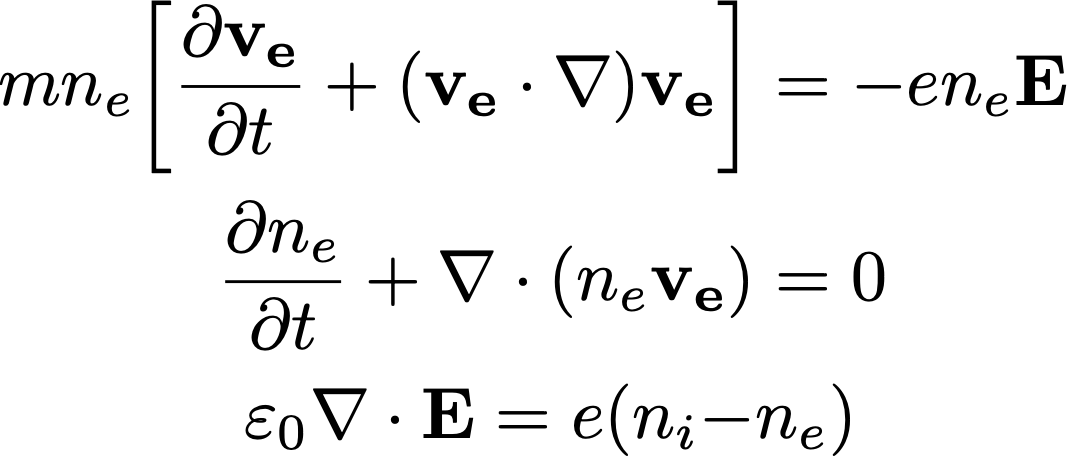 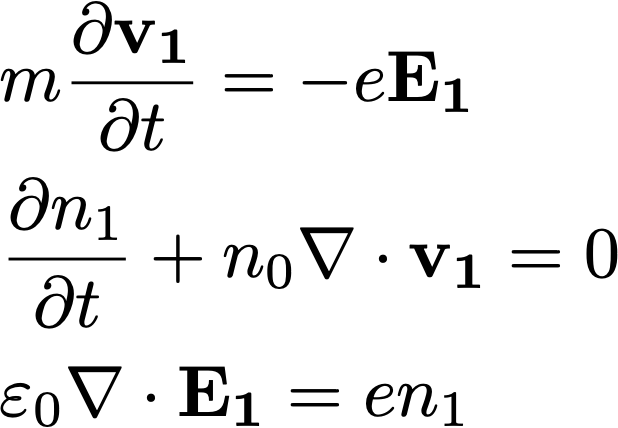 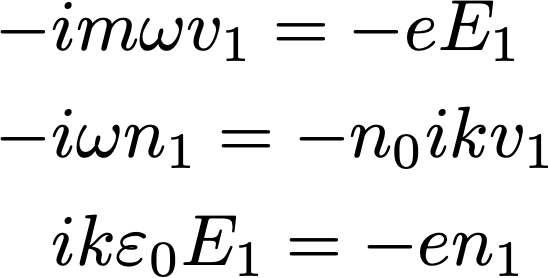 [Speaker Notes: Next, because we’re assuming sinusoidal oscillations, we can take the Fourier transform of the fields. This leads to the equation set on the right, which is great, because there are three of them for our three “fast” scale quantities.]
…and finally, we arrive at the plasma frequency
algebra
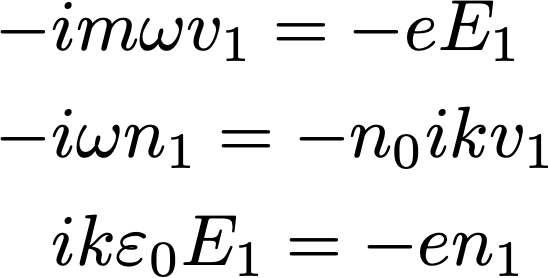 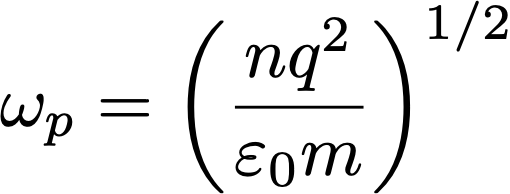 algebra
[Speaker Notes: We can finally throw some algebra at the problem, which I’ll leave as an exercise for anyone who is interested, and we arrive at the expression for the plasma frequency, which only depends on the density. We did the derivation for electron motion because it was simple, but the concept is the same for any charged species.]
These types of oscillation show up a lot!
Plasma oscillations
Oscillations around a B field
Simple harmonic oscillation in a mass-spring system
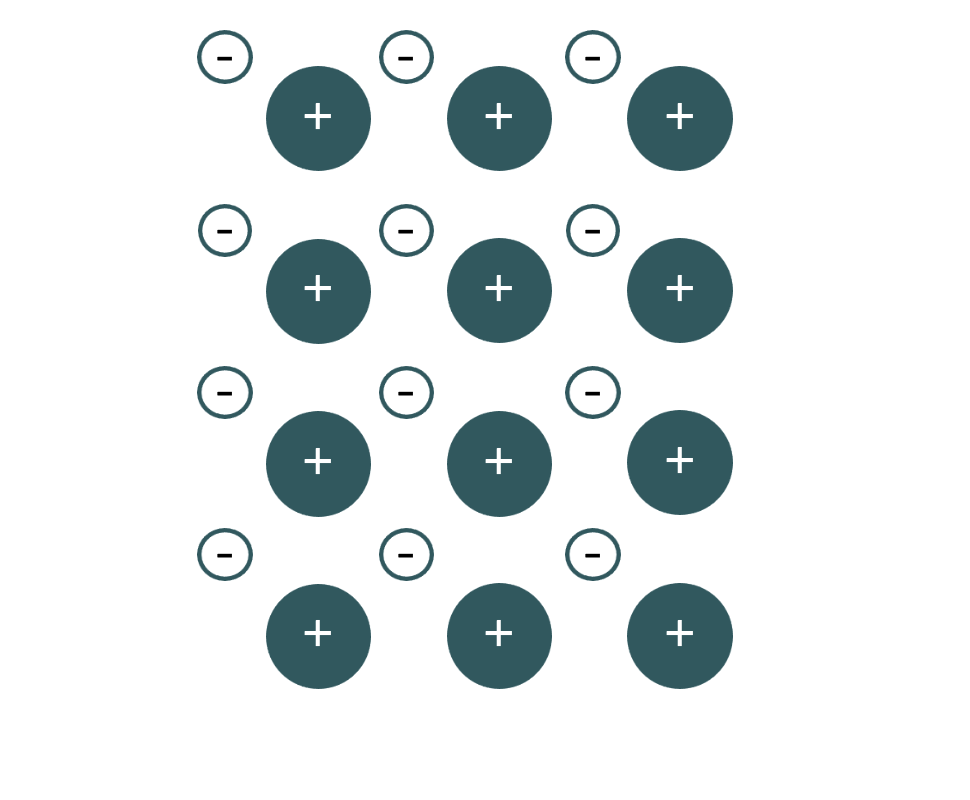 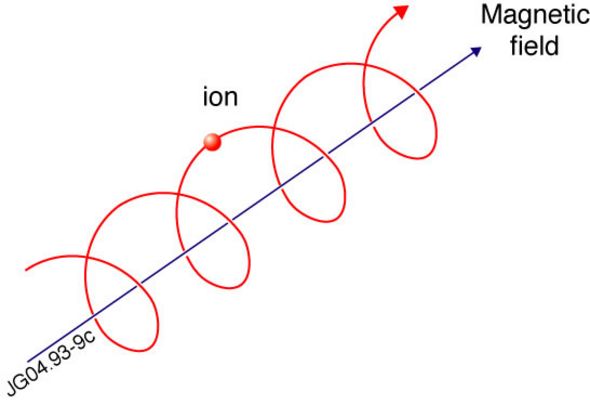 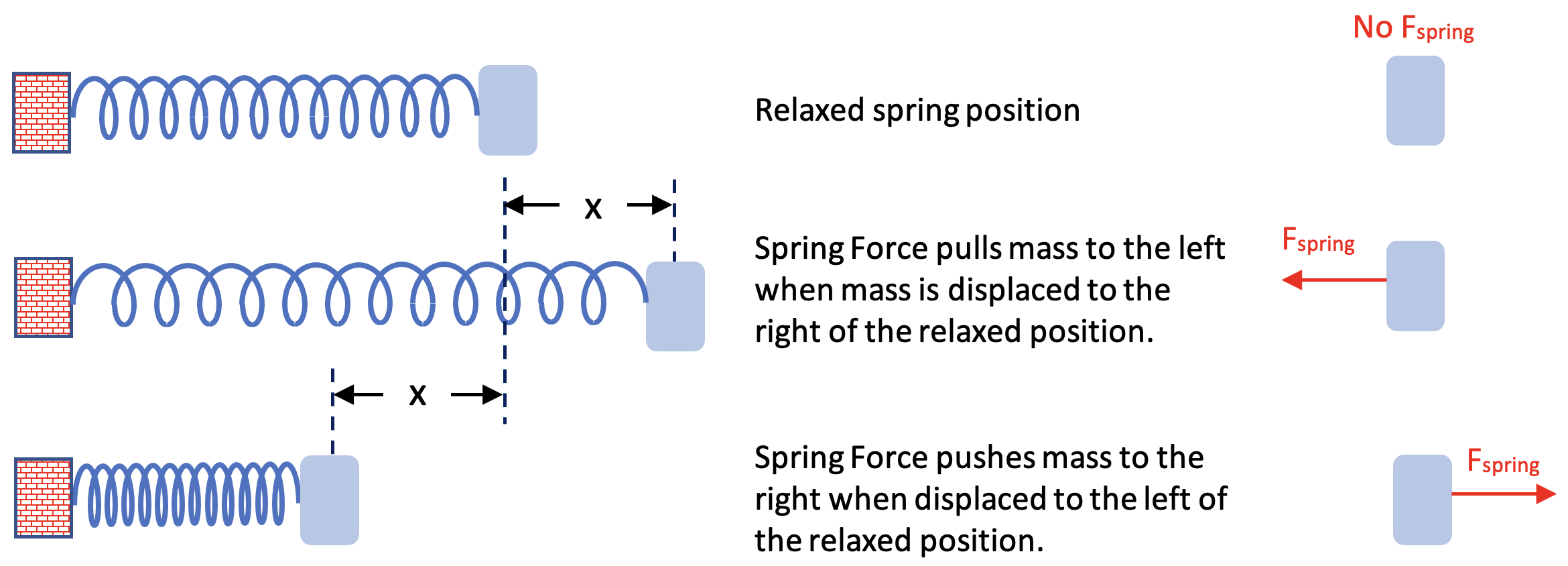 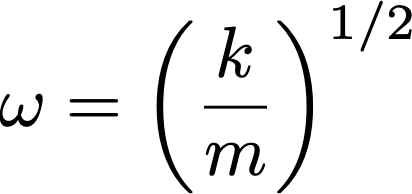 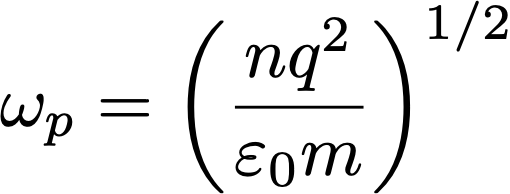 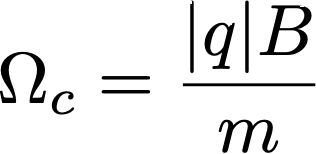 [Speaker Notes: And you would have seen these types of waves before, it’s the same as the simple harmonic oscillation of a mass-spring system, where in that case it’s mechanical. The other place we see this type of oscillation is for charged particle motion around a B field  that wasn’t relevant for this derivation, but it will play an important role when we consider a magnitised plasma.]
These types of oscillation show up a lot
Plasma oscillations
Oscillations around a B field
Simple harmonic oscillation in a mass-spring system
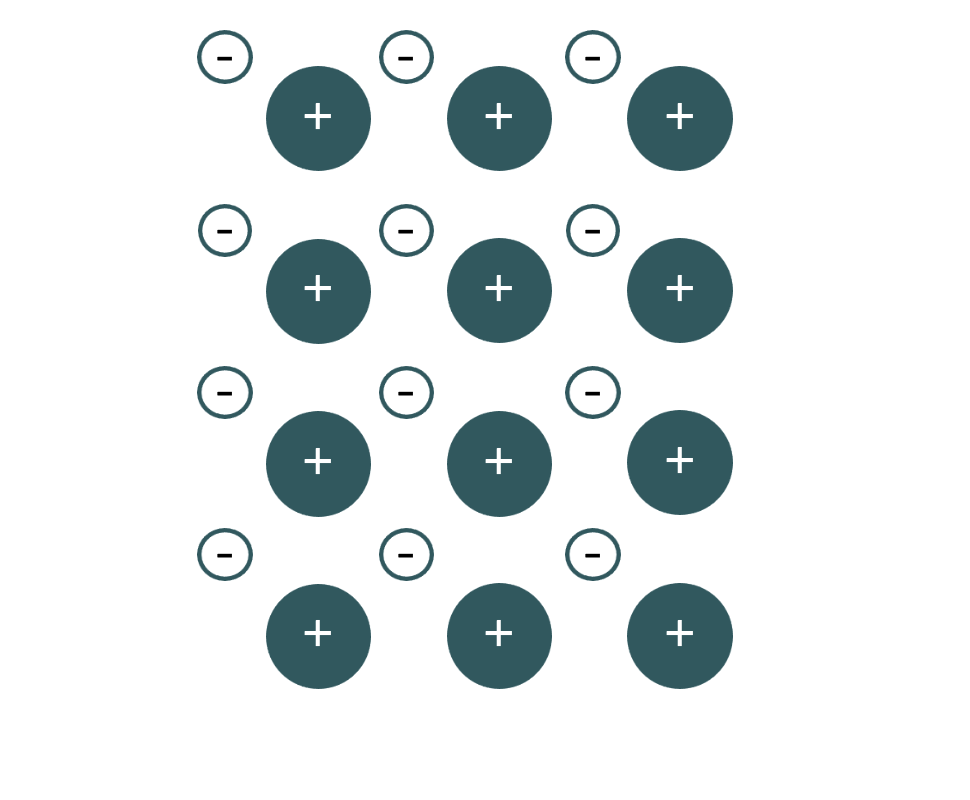 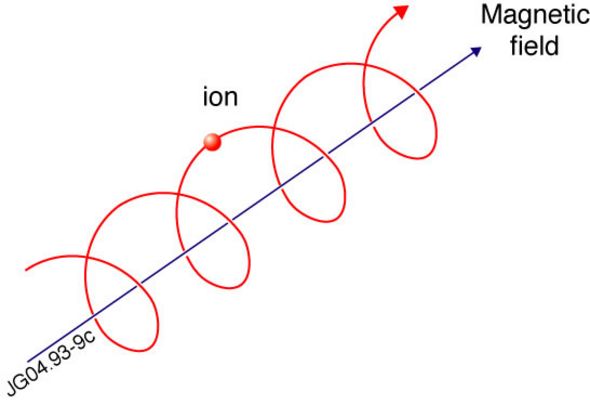 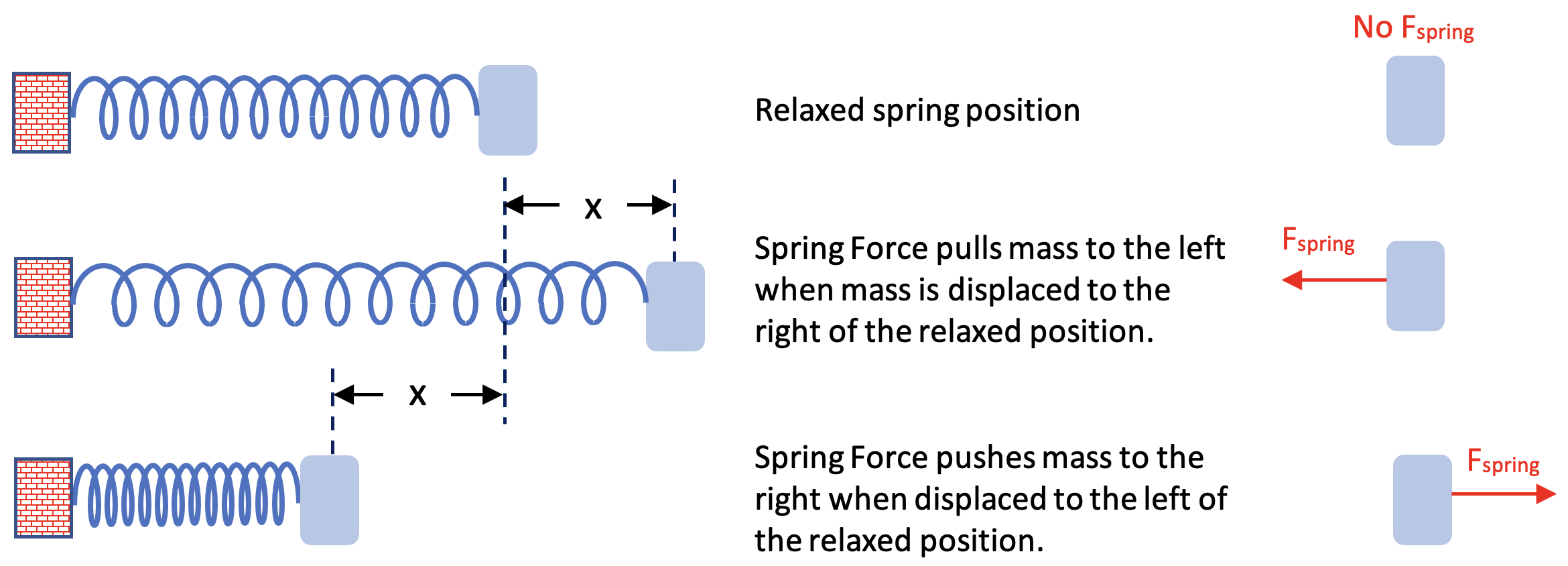 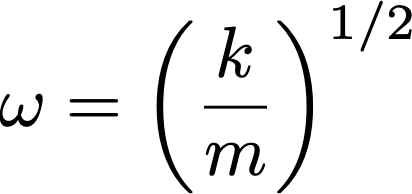 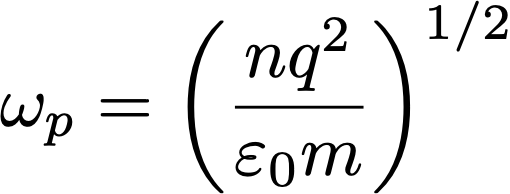 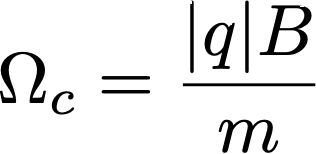 You’ll see these again soon!
[Speaker Notes: So take note of these two frequencies!]
The fluid description of a magnetised (cold) plasma
[Speaker Notes: On that note, let’s throw a strong magnetic field into the system, like we would use in magnetically confined fusion.]
More general derivation will uncover many more waves!
Fluid equation of motion
Maxwell’s equations
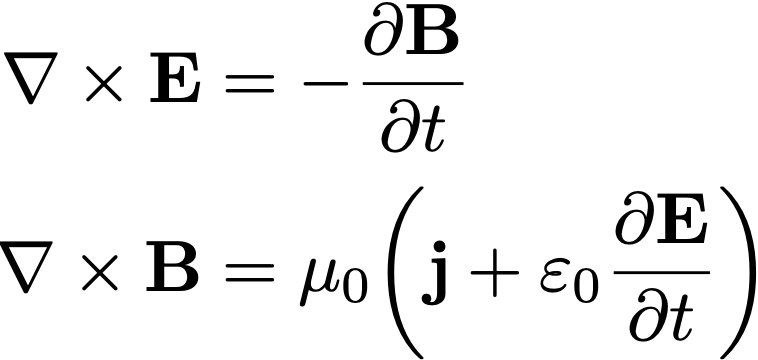 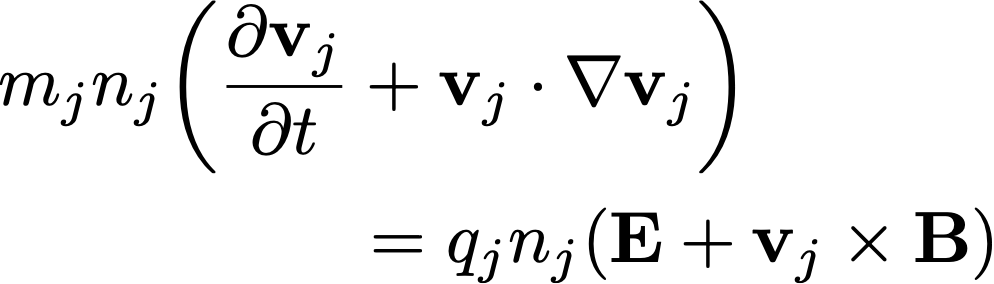 Linearise
with
Fourier transform
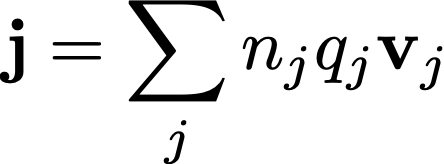 Do some algebra…
[Speaker Notes: This should look a little bit familiar, because we start at the same place as we did for the plasma oscillations, only this time we have a fluid equation of motion for a general species, and often multiple species at once, plus the full set of Maxwell’s equations. I’m not going to go through the full derivation here because it can be quite tedious, but the process is the same: we linearise, fourier transform, perform some algebra…]
The cold plasma wave equation
Linearise
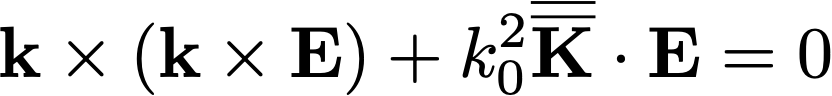 Fourier transform
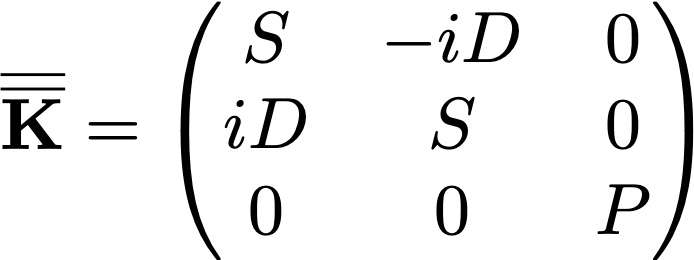 Do some algebra…
Cold plasma dielectric tensor
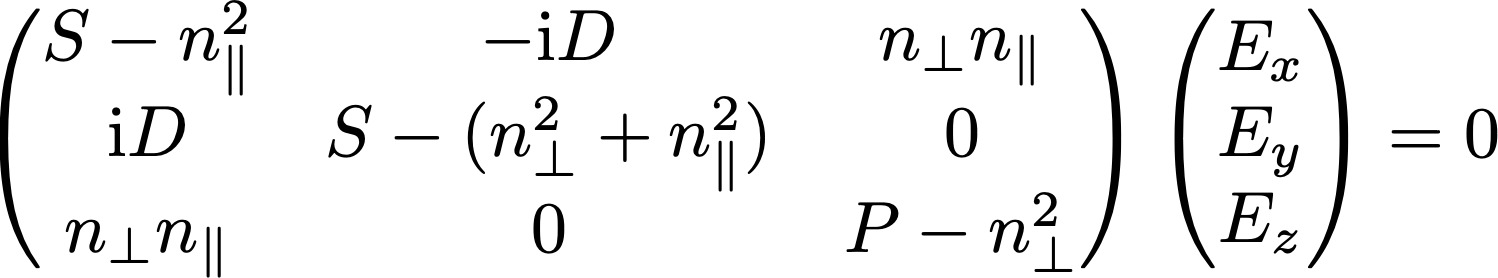 [Speaker Notes: And come up with the cold plasma wave equation, where this capital K tensor is the cold plasma dielectric tensor, and don’t worry we’ll define these S’s, P’s, and D’s in a couple of slides. So if we expand that wave equation we come up with something that looks like this.]
An aside:
For plasmas in a strong background magnetic field, let’s define a convenient coordinate system:
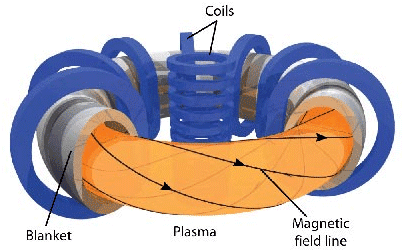 [Speaker Notes: A quick aside before we move on, regarding the subscripts on the refractive indices, when working in a plasma that has a strong confining field, it’s often convenient to describe the motion in reference to the magnetic field, and this is because the motion along and across fields is generally quite different.]
This leads to the cold plasma dispersion relation(s)
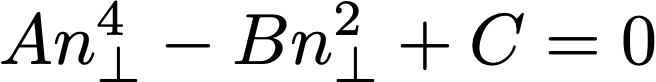 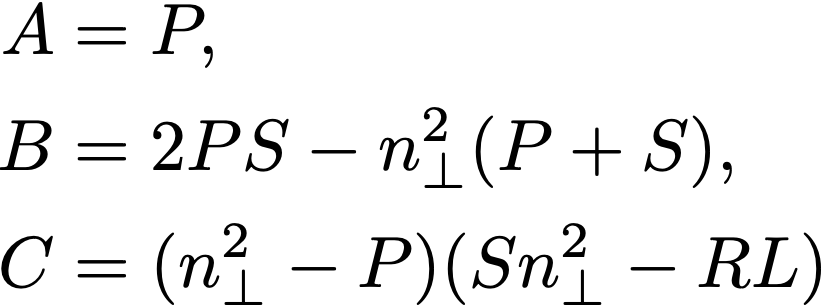 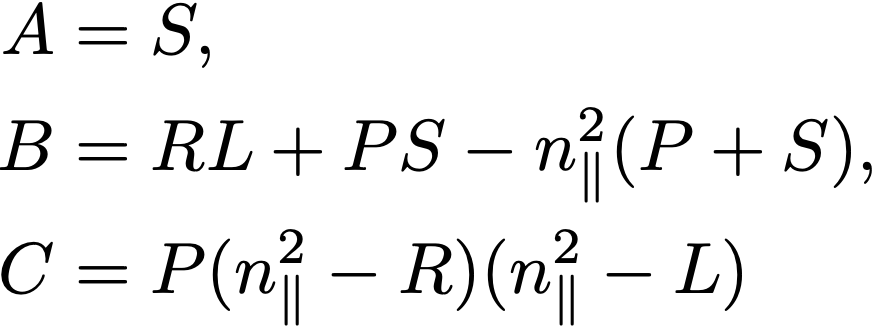 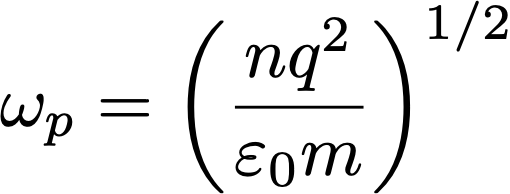 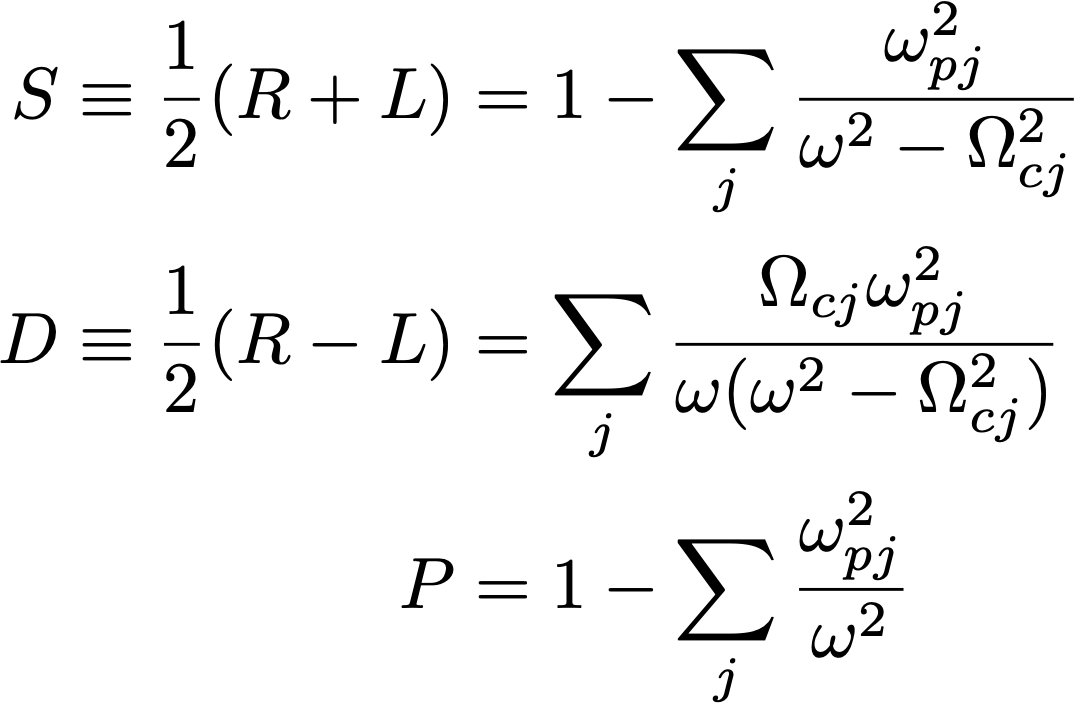 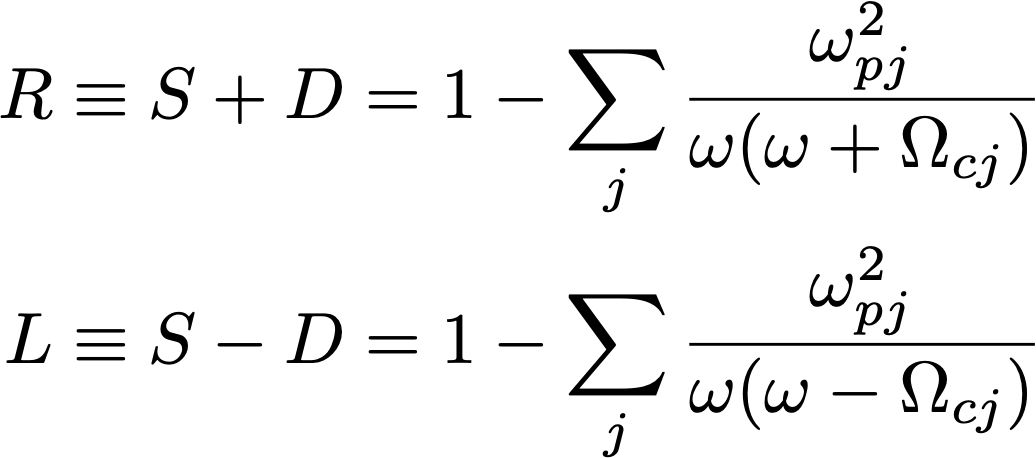 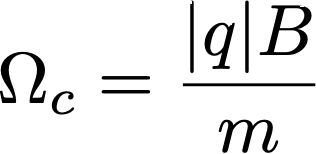 [Speaker Notes: The nontrivial solution to the matrix wave equation requires the determinant to be zero, and that is how we end up with the cold plasma dispersion relation, and we can find one each depending on whether we’re looking at parallel or perpendicular motions. 
So here are these S, P, and D values from the dielectric tensor, and you can also see why I was pointing out the plasma and cyclotron frequencies  they are part of our dispersion relation!]
Why the dispersion relation is our favourite (?) tool
We’ll see a dispersion relation showing these two phenomena in some later slides…
[Speaker Notes: Why do we even care about the dispersion relation? Well, it can tell us a lot of important information about wave propagation in the plasma, two critical things being the wave cut-offs and resonances.]
Brief summary of plasma waves
Electrostatic: 
Electron plasma waves
Acoustic waves 
Electromagnetic:
R waves
L waves
Alfven waves
Electrostatic:
Upper hybrid oscillations
Lower hybrid oscillations
Ion cyclotron waves
Electromagnetic:
O wave
X wave
Magnetosonic wave
[Speaker Notes: I’m not going to go through every dispersion relation here, but I do have a list of the cold plasma waves, separated into their propagation direction relative to the B field and whether the wave is electrostatic or electromagnetic.]
A helpful reference
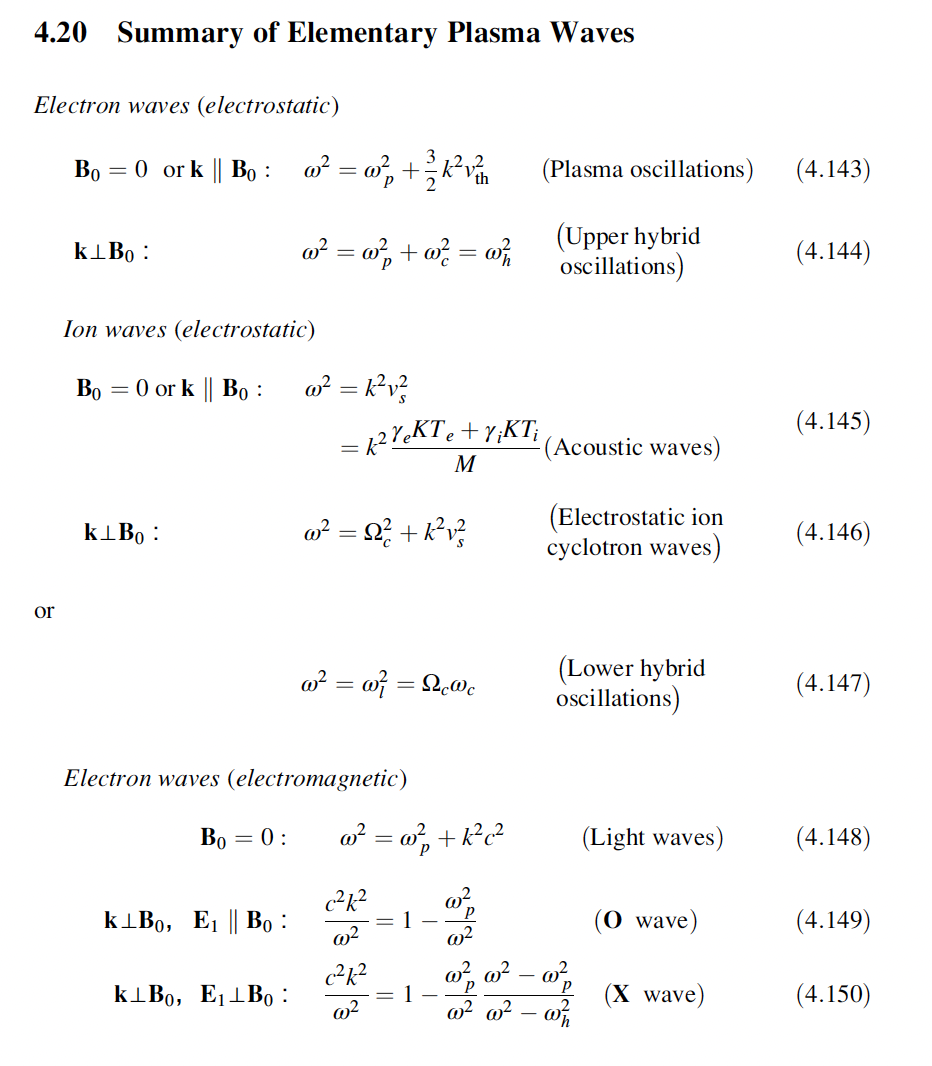 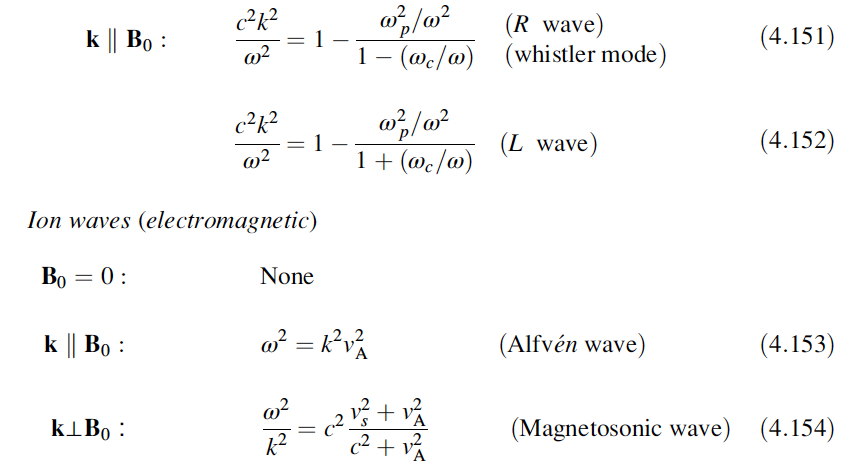 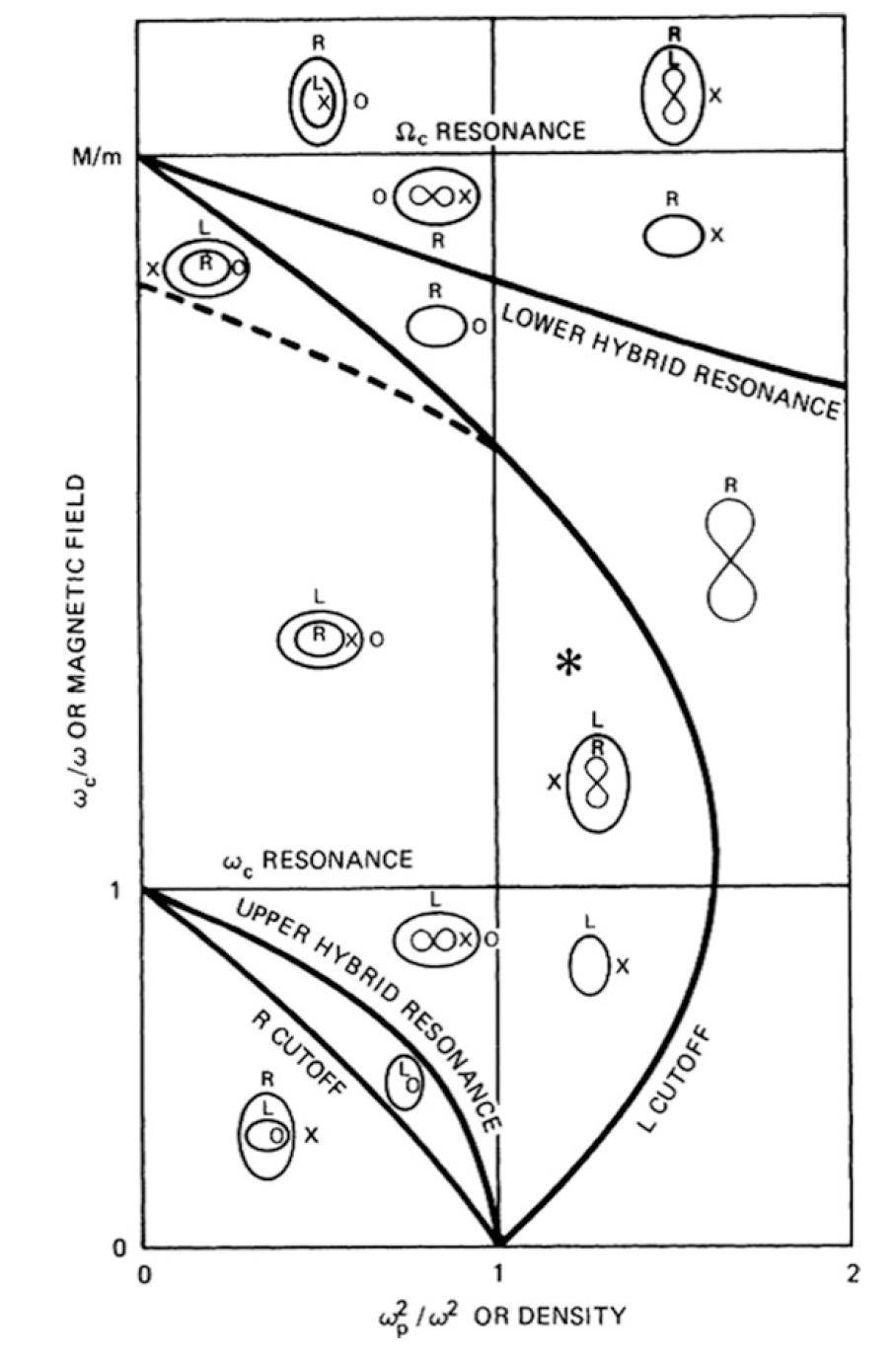 Welcome to the zoo!
Thinking of wave propagation as purely parallel or perpendicular is elegant but can hide some rich dynamics.
Modes can continuously convertinto each other.
The Clemmow–Mullaly–Allis (CMA)diagram: best friend or worst enemy?
Don’t forget… this is only for COLD plasma waves!
[Speaker Notes: I will take a couple of minutes to talk you through the CMA diagram though, which can be a super useful tool once you know how to read it. So it’s density vs magnetic field, and it shows in which ranges cut-offs and resonances occur. But it also shows something really cool that was hidden by the way we defined our coordinate system  waves aren’t just perpendicular or parallel, their angle to the B field can change. And that’s what these ovals and infinities are telling us: how the wave changes as it’s angle with the magnetic field changes. An example is in the starred region: at 0 degrees to the field, the L mode will propagate, but it transitions into the X mode as the angle approaches pi/2. Whereas the little upways infinity symbol tells us that the R mode will disappear as the angle goes from 0 to pi/2. So yes, the CMA diagram looks a mess, but it can actually be great to help visualise the complex wave dynamics.]
Quick example of waves in space plasma
A different kind of resonance!
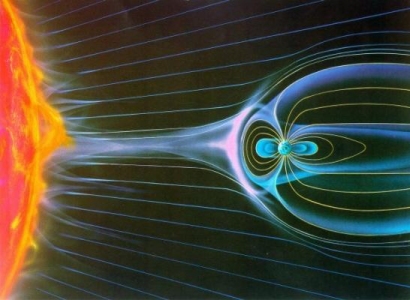 Solar wind compresses Earth’s B field.
A magnetosonic wave (compressionalAlfven) travels towards Earth. 
This wave energy can couple to a field line resonance (FLR) in the magnetospheric cavity. 
Imagine someone has plucked one ofEarth’s magnetic field lines like a guitarstring!
We can measure these fluctuations usingmagnetometers…
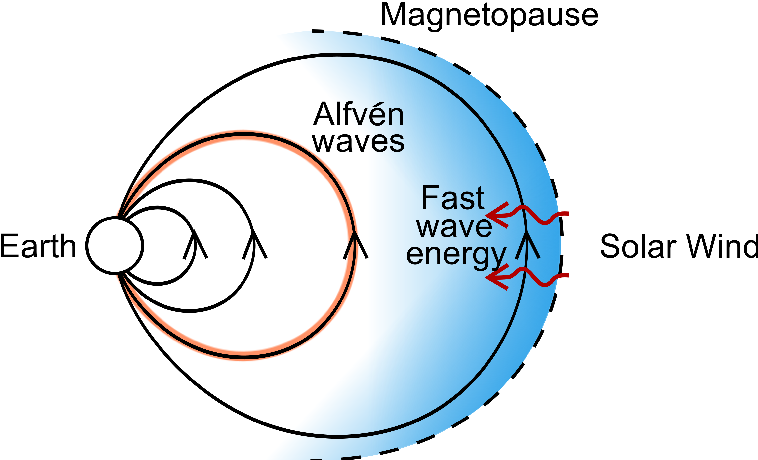 Intermission (aka please let me tell you something cool 😎)
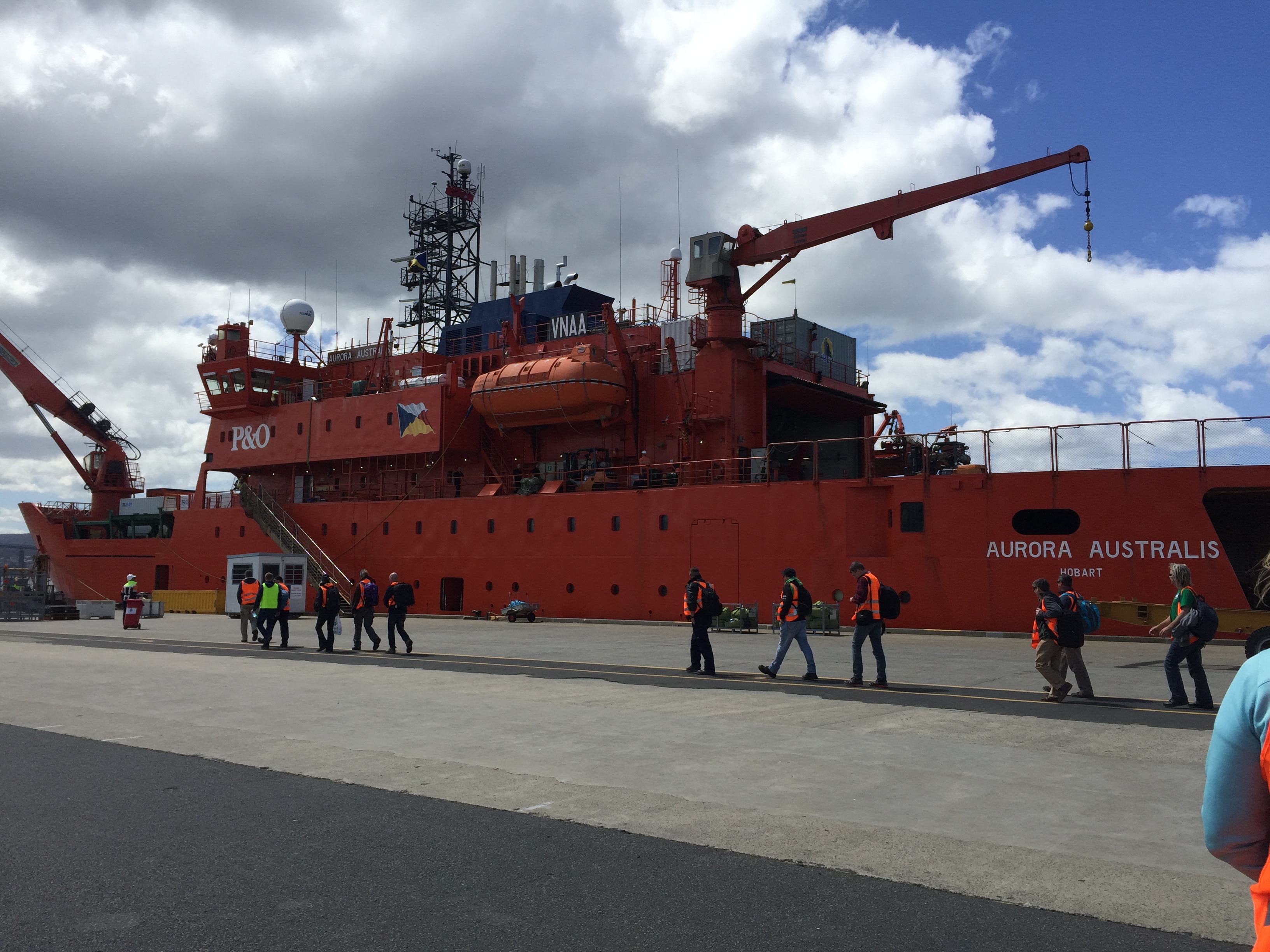 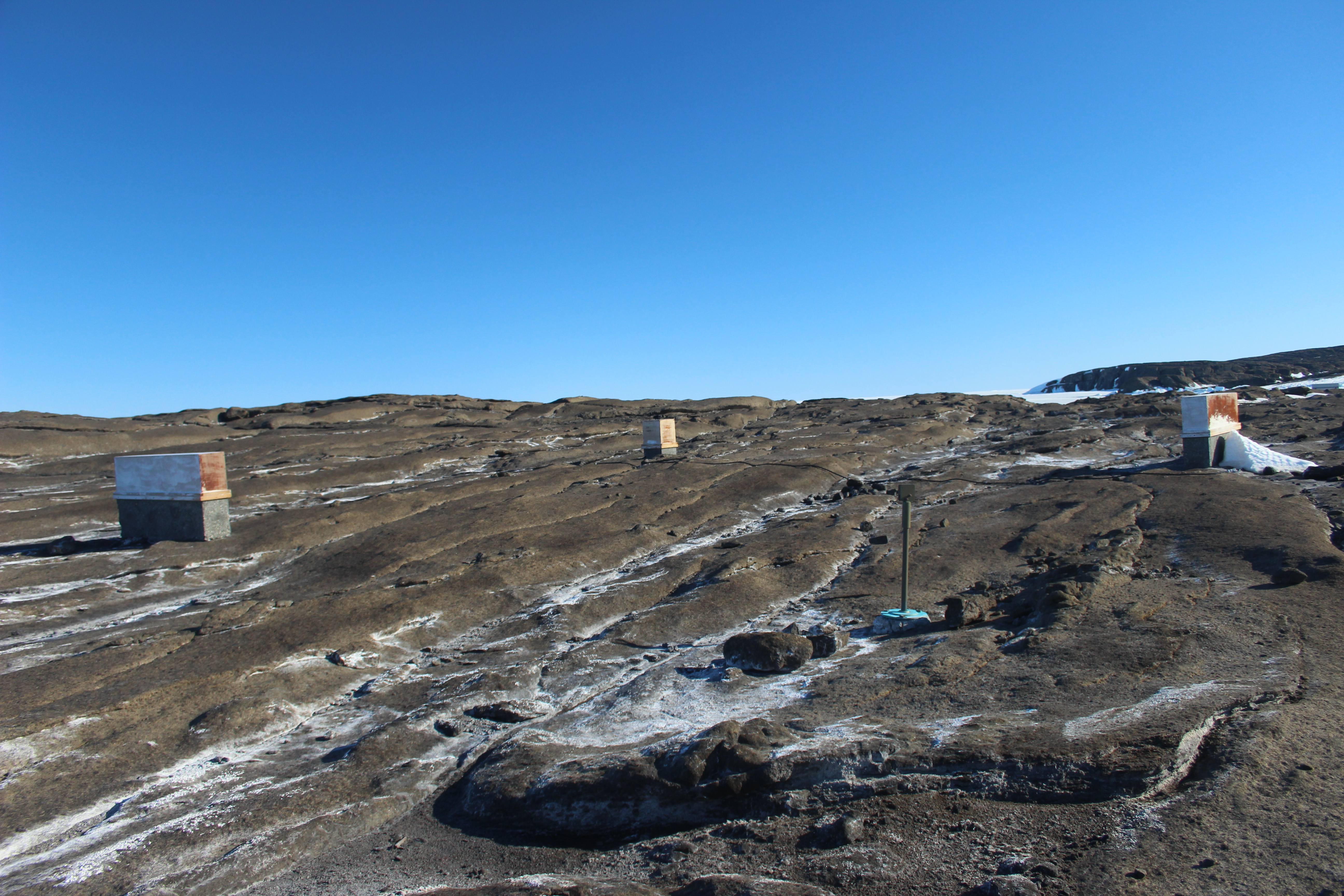 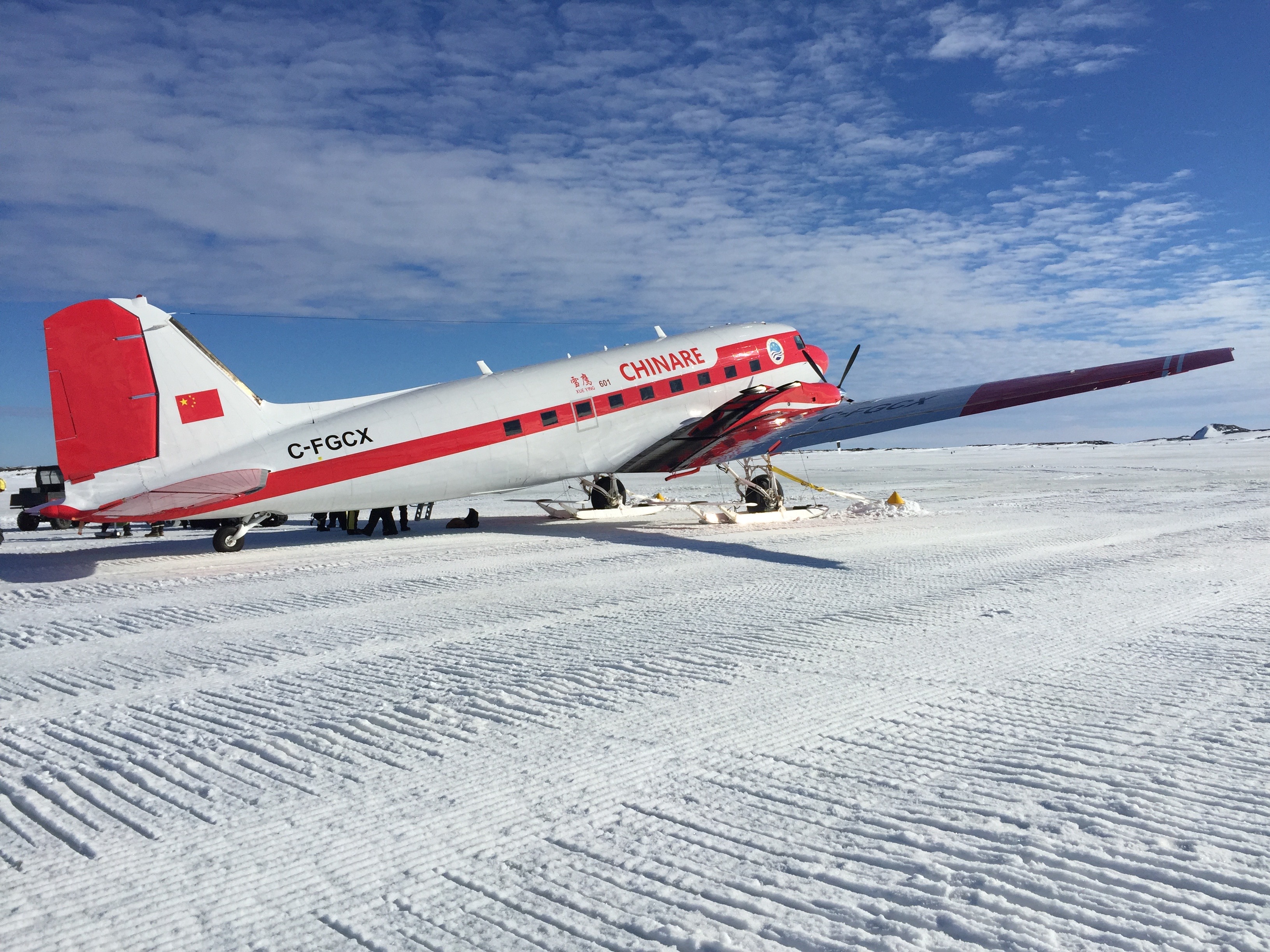 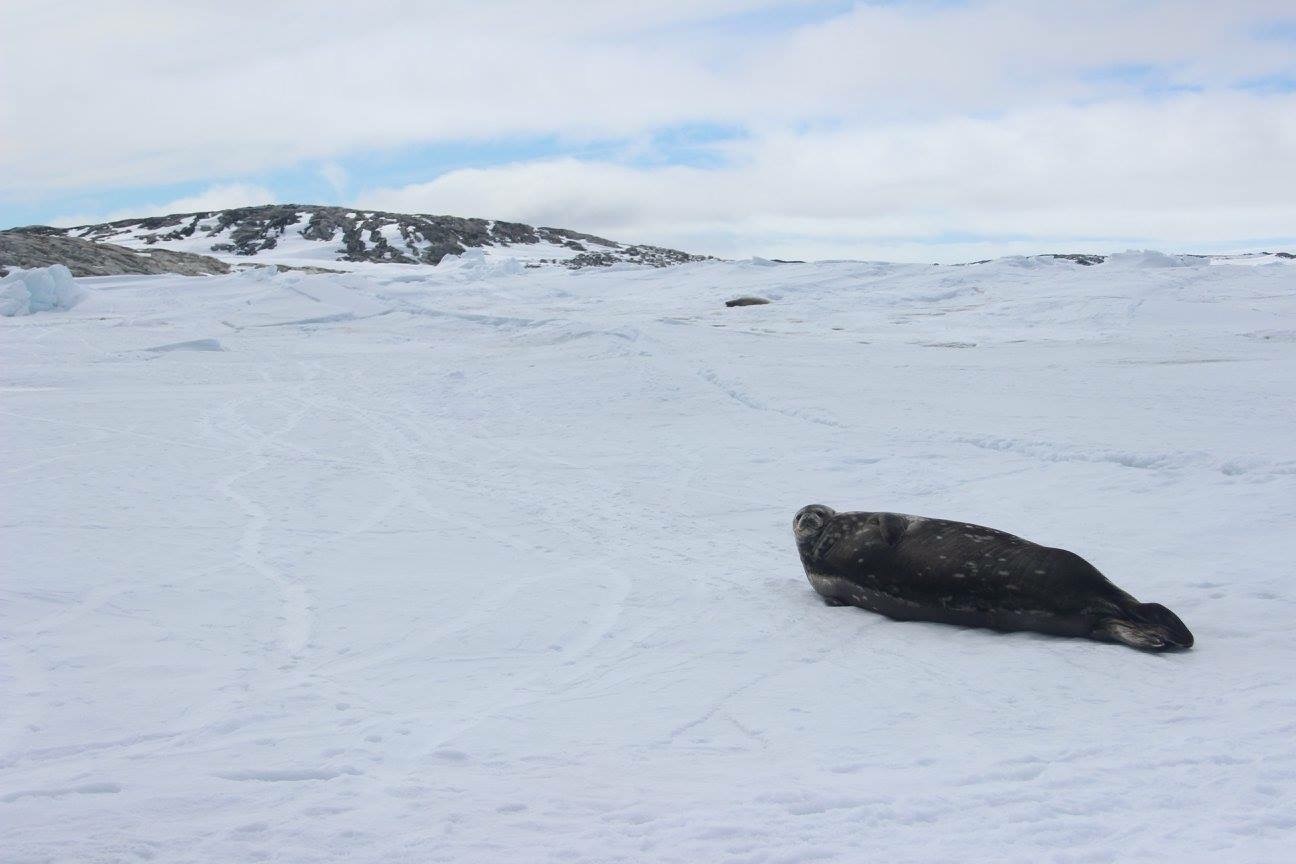 [Speaker Notes: Mawson: katabatic wind speeds: mean (annual) 21 knots (24 mph), prolonged periods of 50 knots (just under 60 mph), gusts of 130-140 knots (150-160 mph).]
Using waves to heat fusion plasmas
The different radio-frequency (RF) regimes used for heating
Ion cyclotron range of frequencies (ICRF)
High harmonic fast wave (HHFW)
Lower hybrid range of frequencies (LHRF)
Electron cyclotron range of frequencies (ECRF)
2.45 – 8 GHz
30 – 200 GHz
30 – 120 MHz
107
108
109
1011
1012
1010
~ 30 MHz
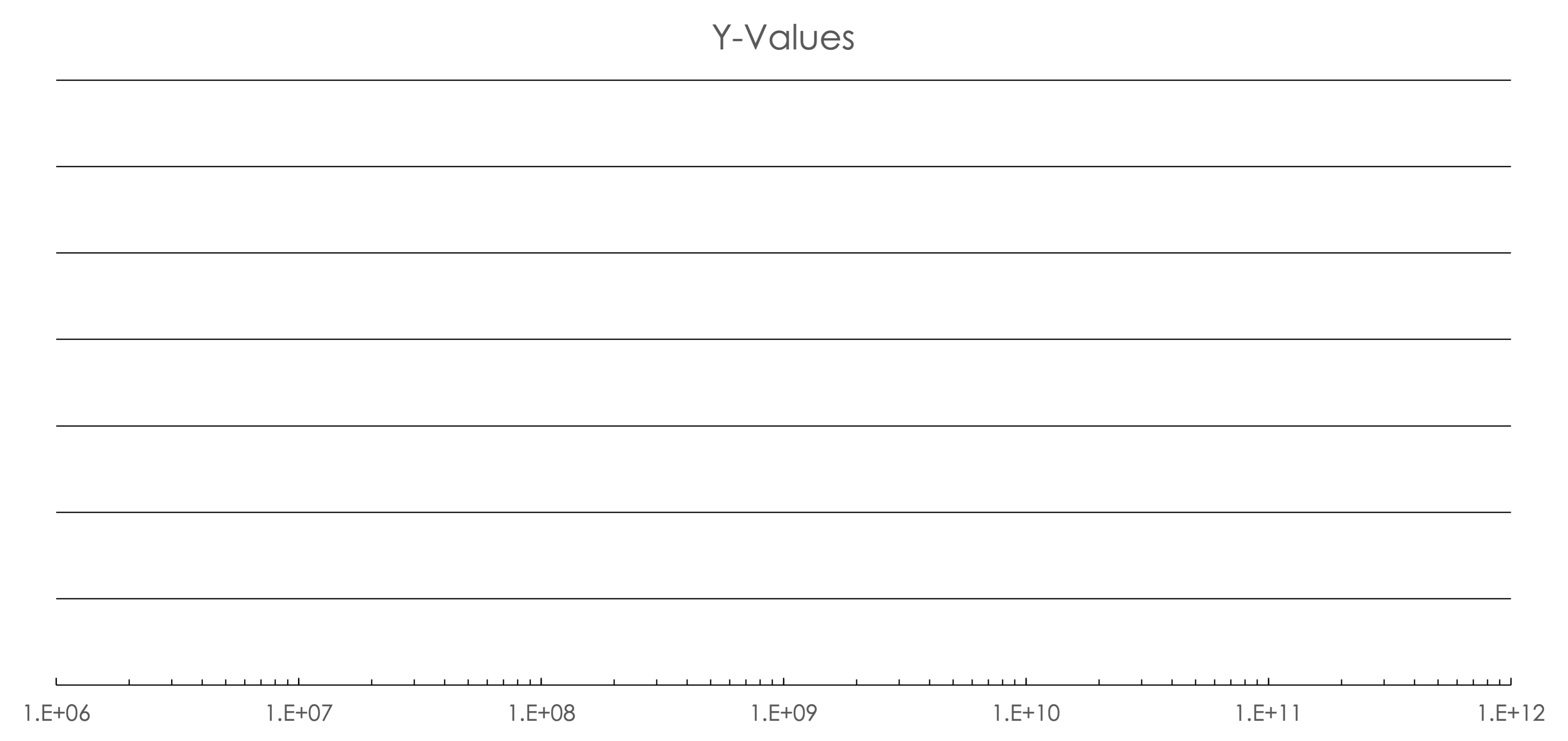 ICRF
LHRF
ECRF
Hz
ICRF will continue to play a critical role in fusion devices
NSTX-U
Alcator C-Mod
ITER
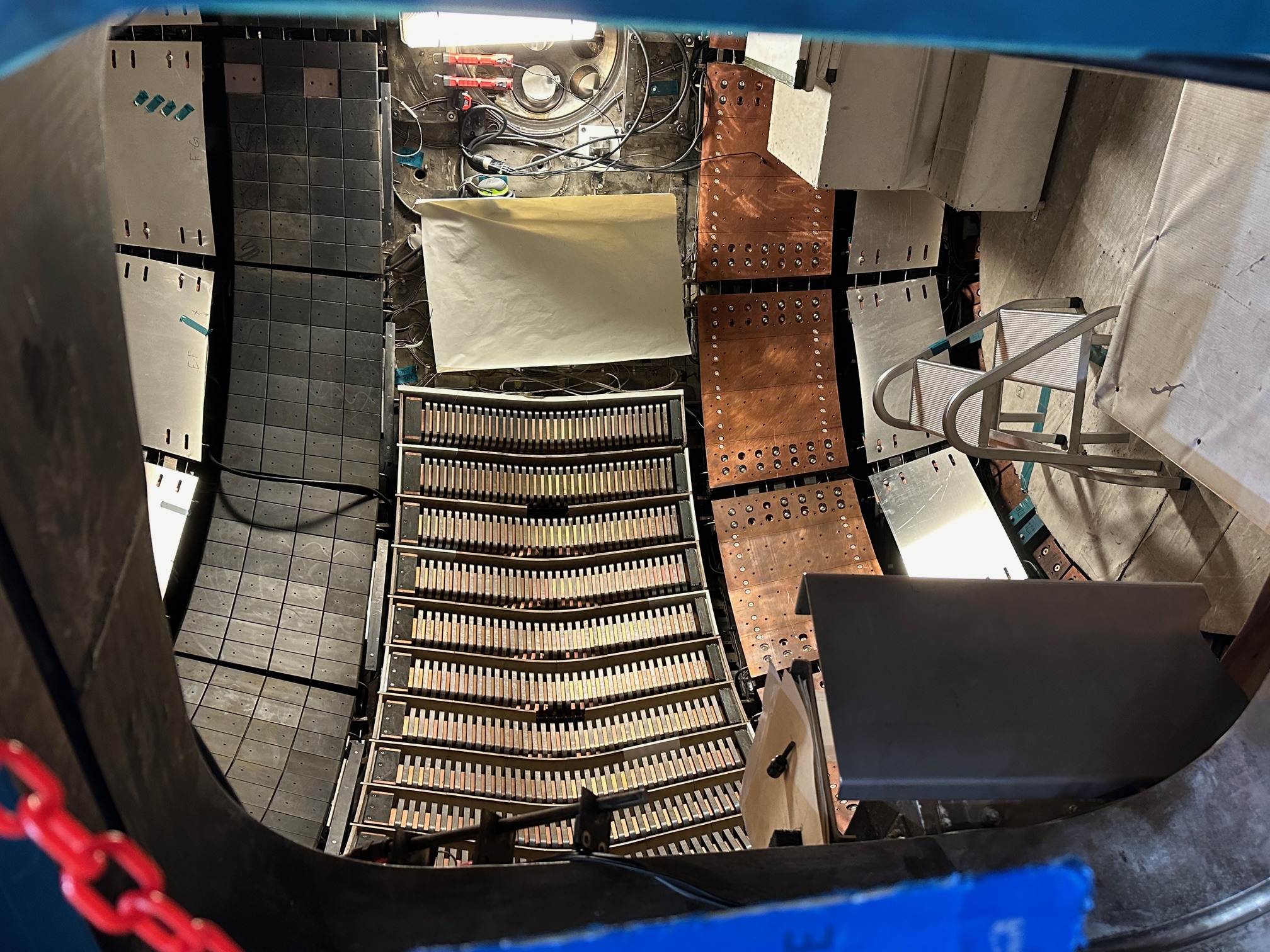 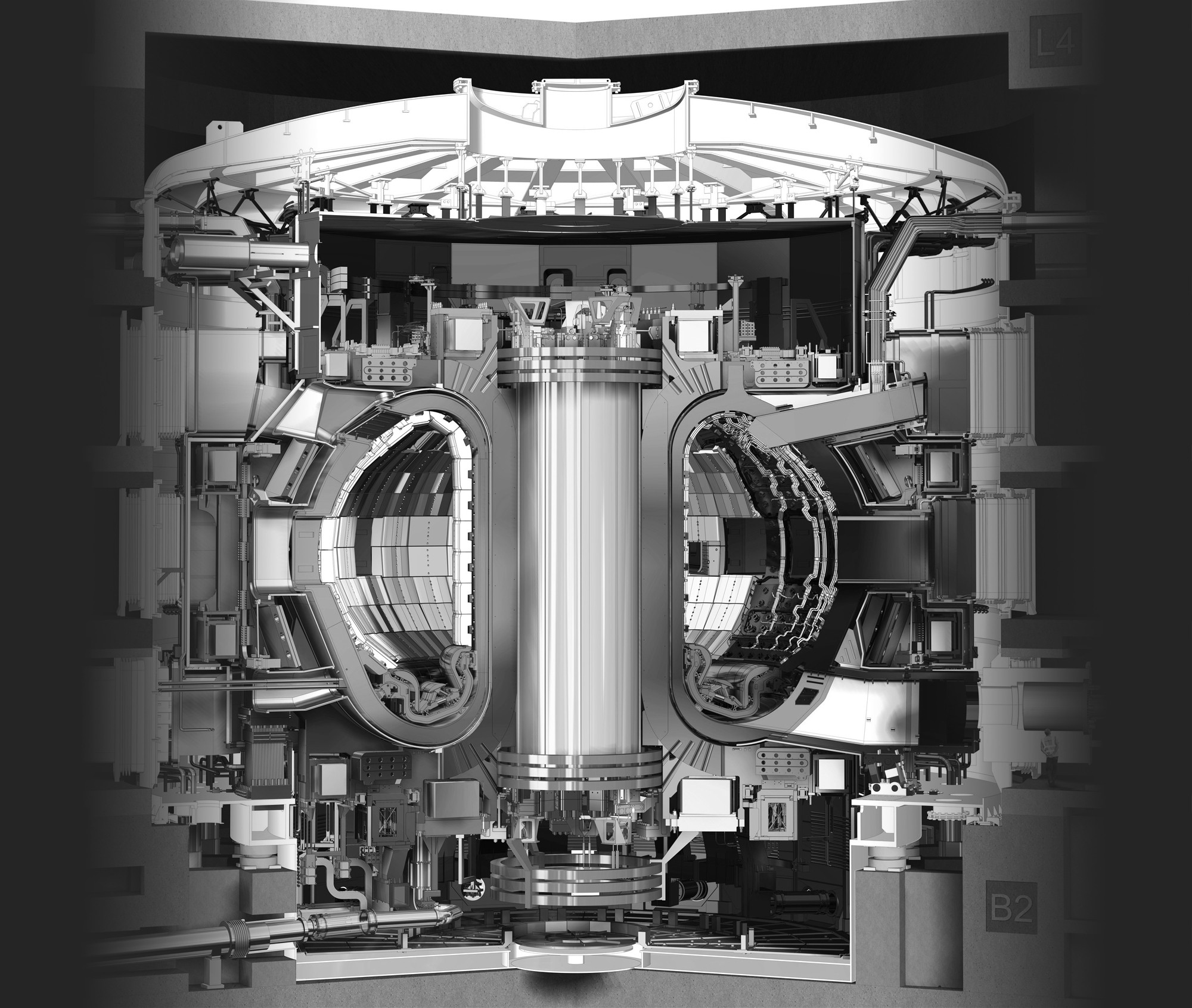 SPARC
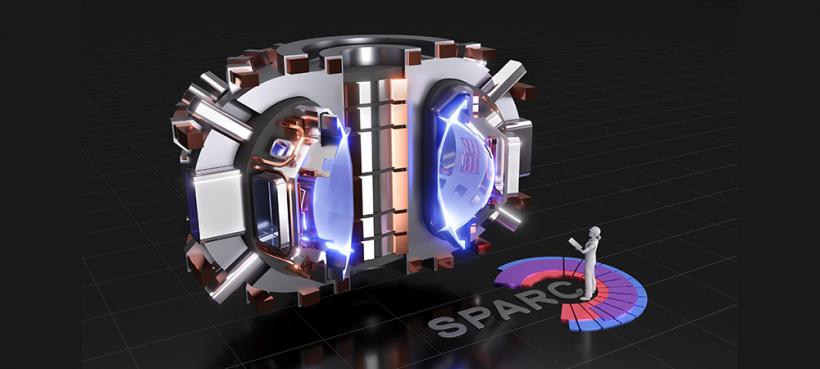 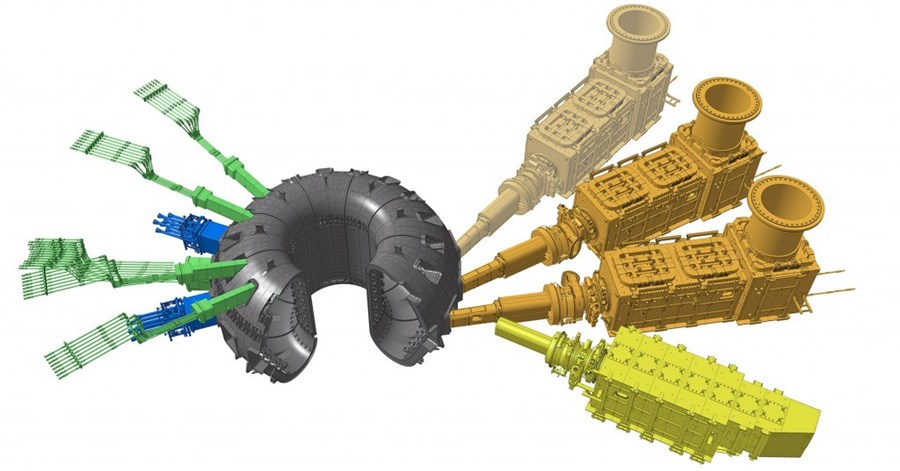 ICRF systemsin blue
[Speaker Notes: Aim is to transfer wave energy into kinetic particle energy at the ion cyclotron resonance, similar to the wave we use wave energy to heat up food by resonating with the the vibrations of the molecules.]
The two ICRF cold plasma wave modes
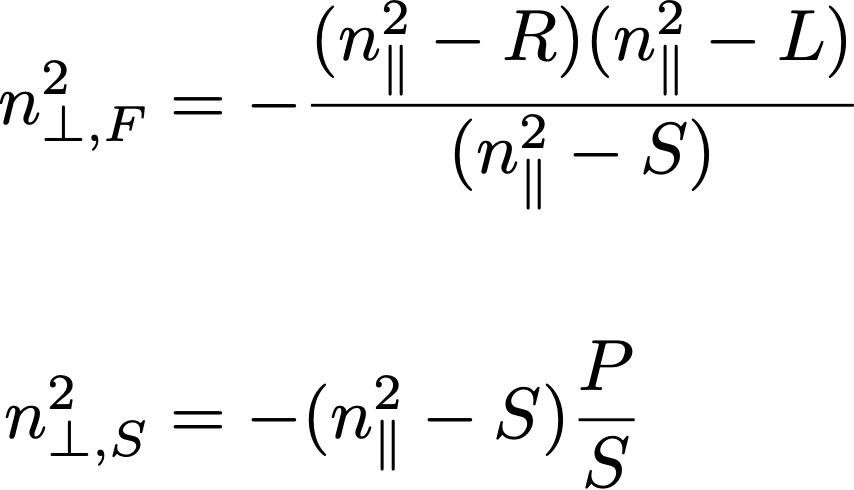 Dispersion relation for the fast and slow waves
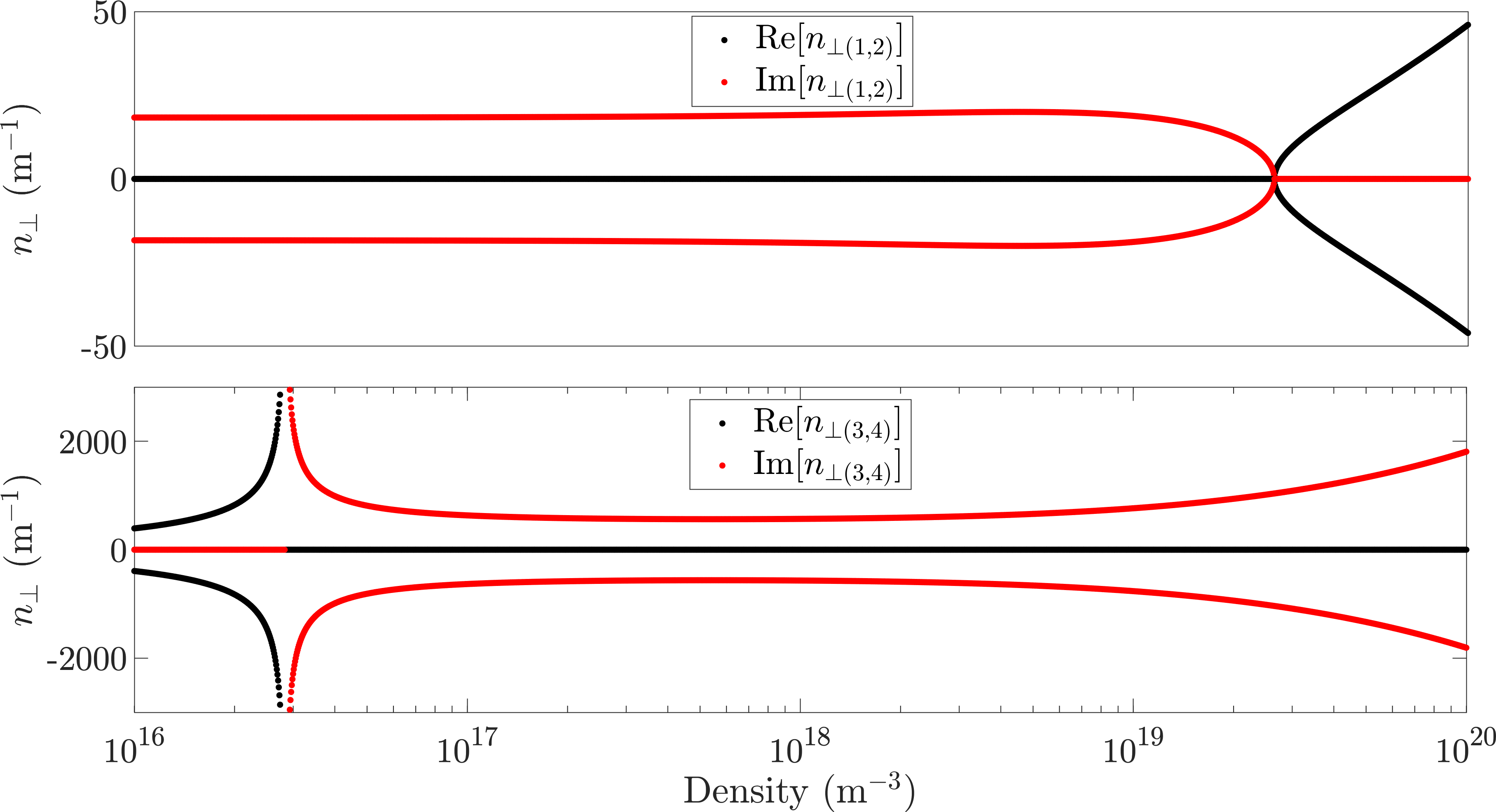 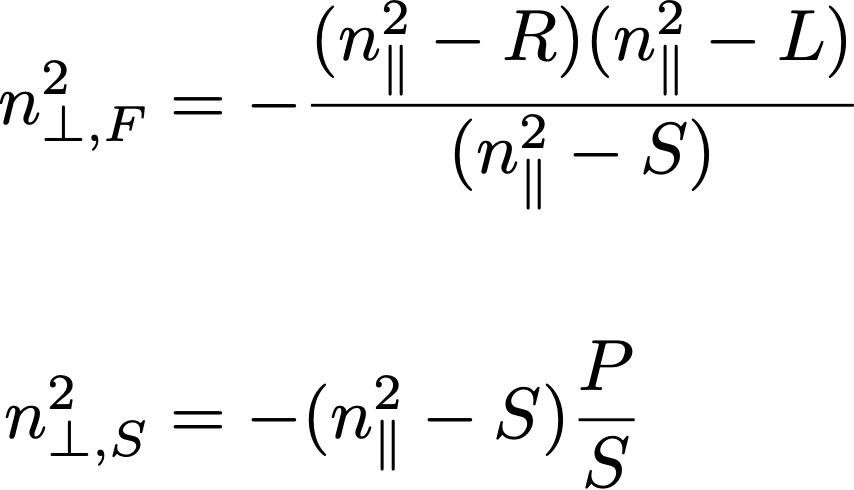 [Speaker Notes: Point out cut offs and resonances, relative velocities. Typical plasma densities in the core]
Experiments did not show expected power delivery 
Coupling wave power into the core plasma is reasonably well understood…
Getting the power to the core is the challenge!
Nonlinear interactions become important when the stored energy is low.
This is usually the case close tothe RF antenna.
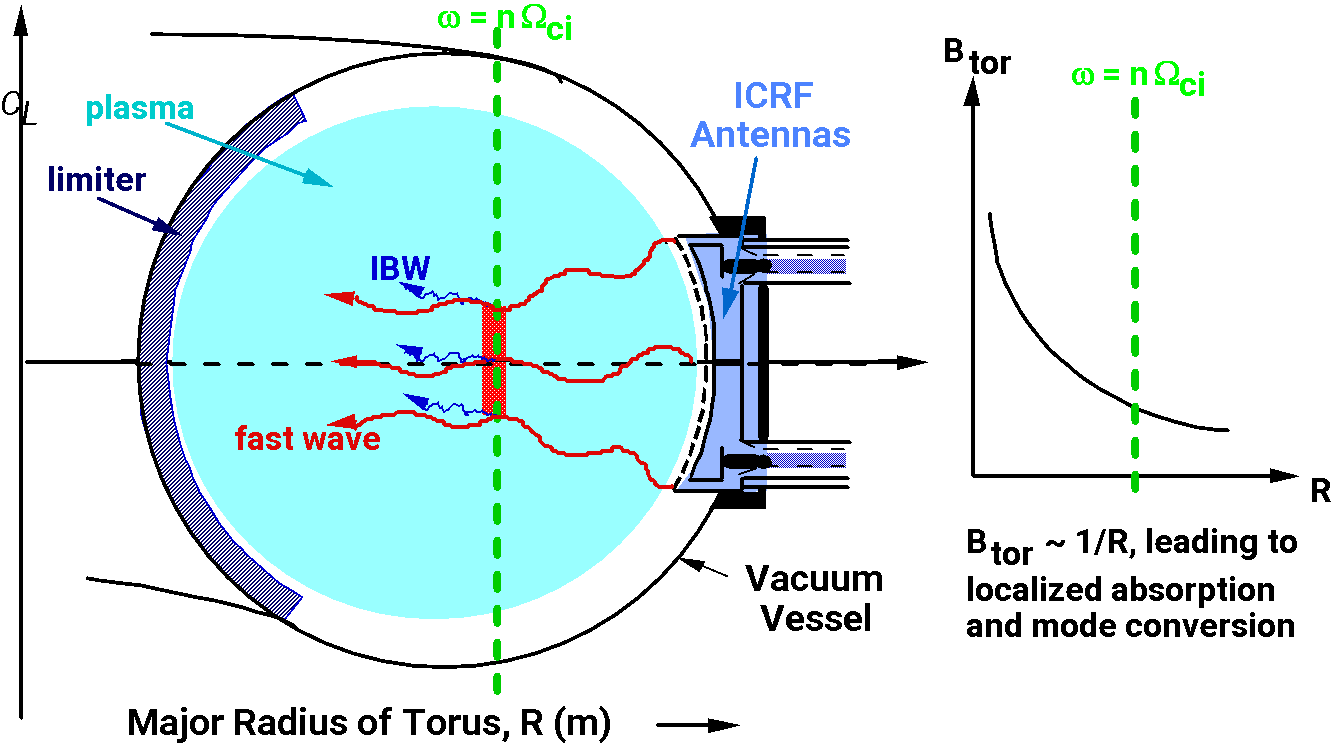 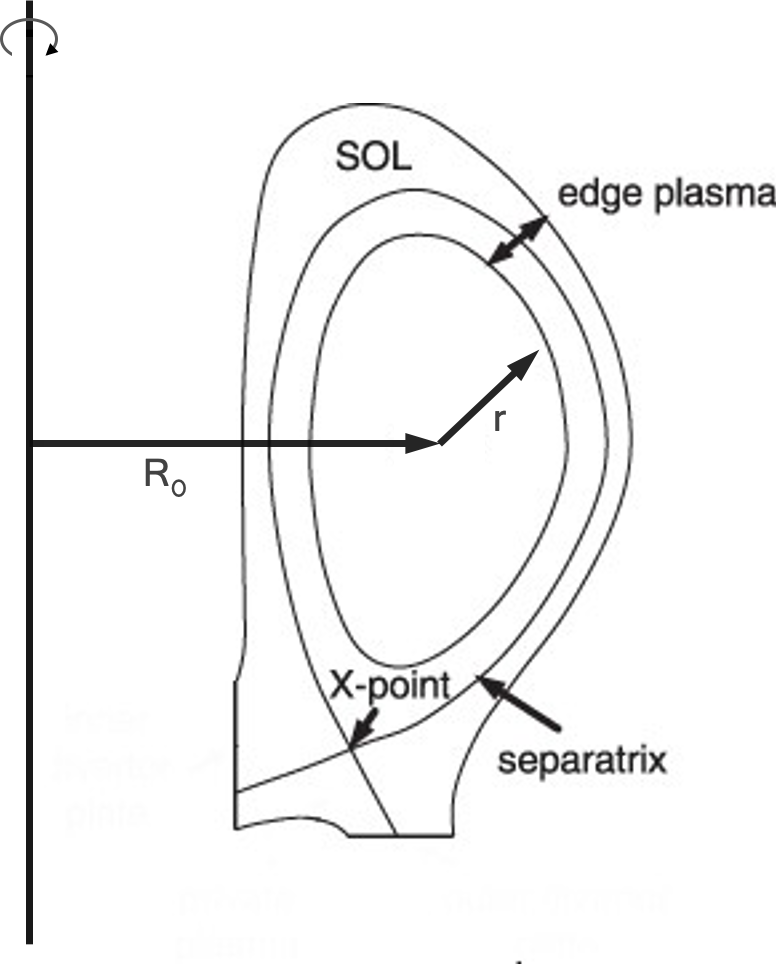 [Speaker Notes: We made bad assumptions/didn’t have the whole picture]
Plasma properties where heating happens are necessarily different than near the device surfaces…
The scrape off layer (SOL) of a tokamak plasma is colder and less dense.
Fast wave cut off
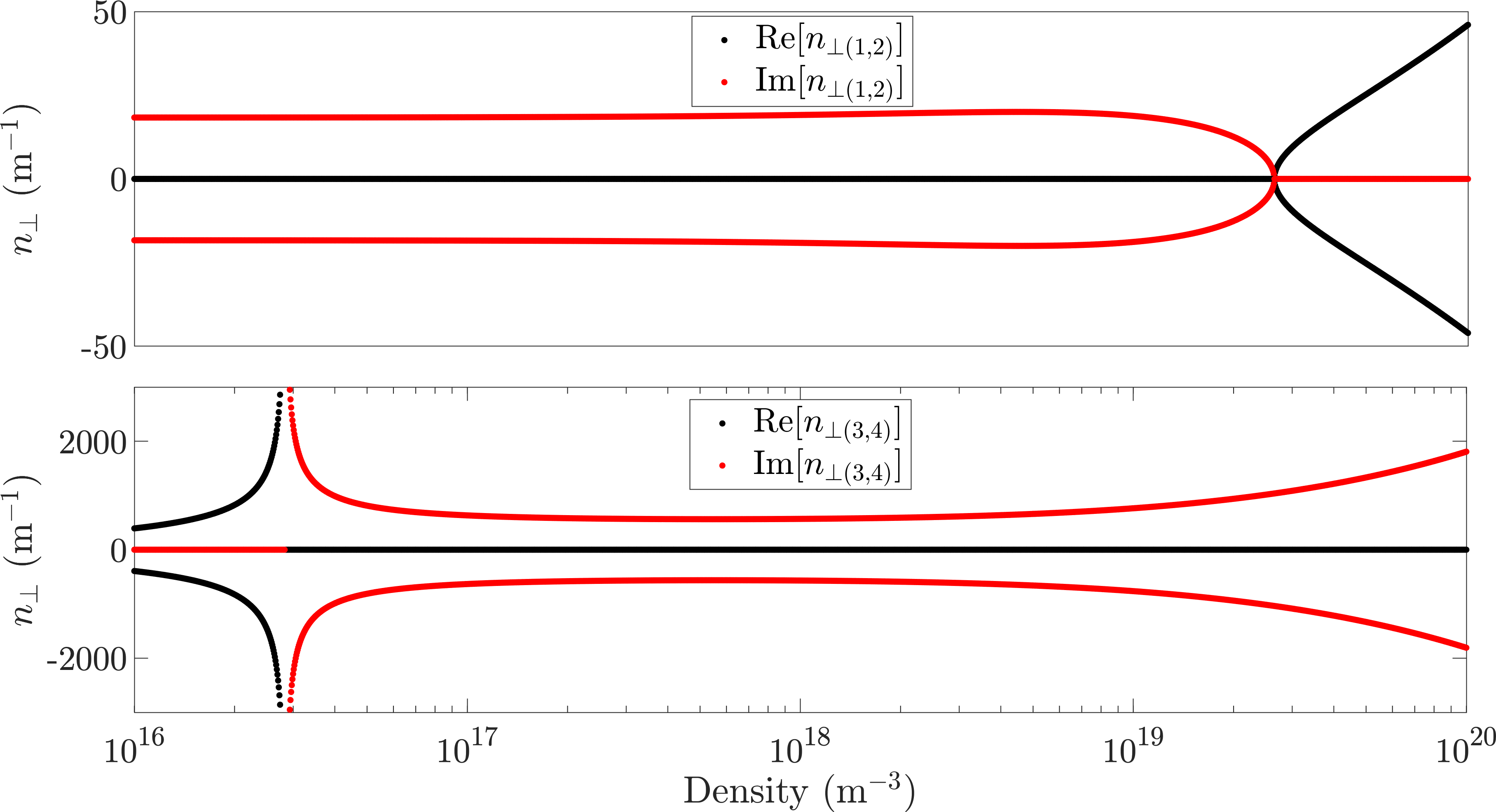 Slow wave resonance
[Speaker Notes: Fast wave needs to tunnel through low density region where slow wave can propagate. Why is the slow wave bad? Because it has a large electric field component parallel to the B field…]
RF rectified sheaths
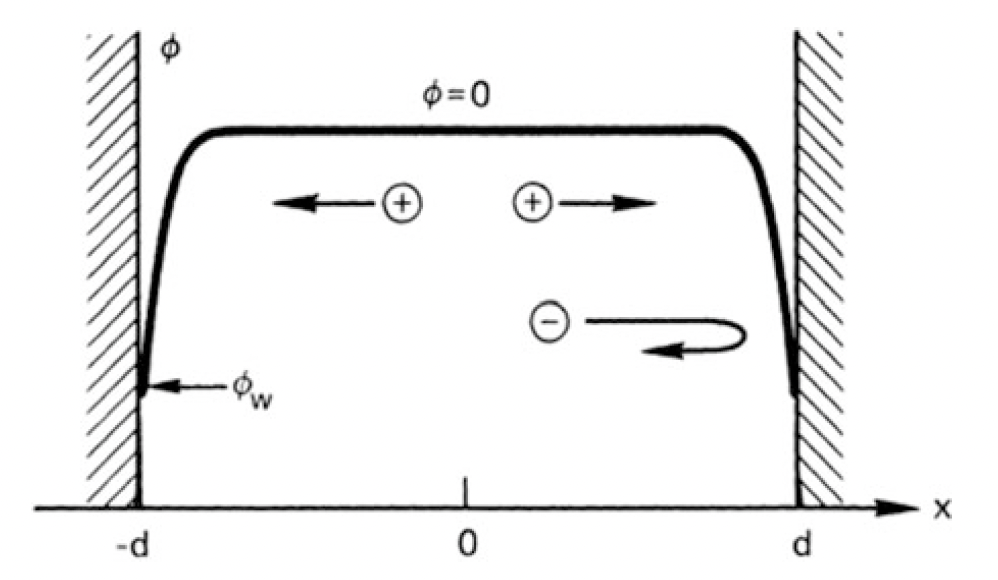 Myra et al., Nucl. Fusion, 2006
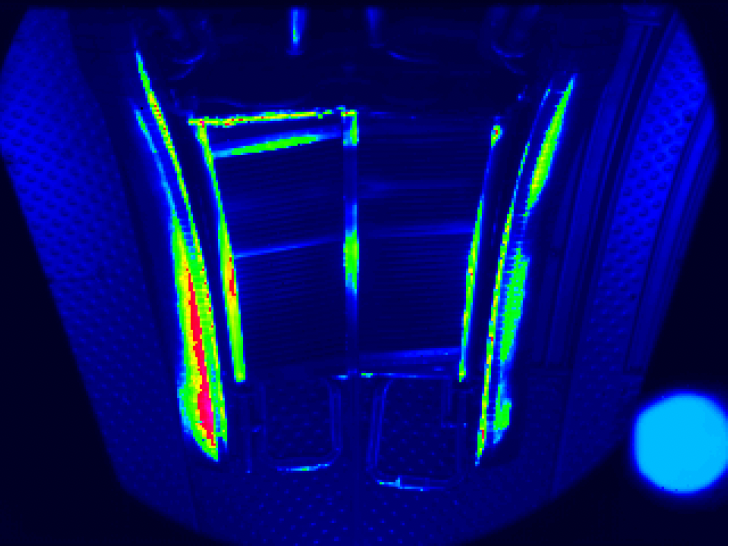 IR camera image of the antenna on Tore Supra after 15 s
operation at 8MW ICRF power.
Plasma density modification during ICRF operation
Wave propagation in a plasma is governed by the density. 
Turns out that the wave energy can also modify the density!
EXB drifts, ponderomotive force…
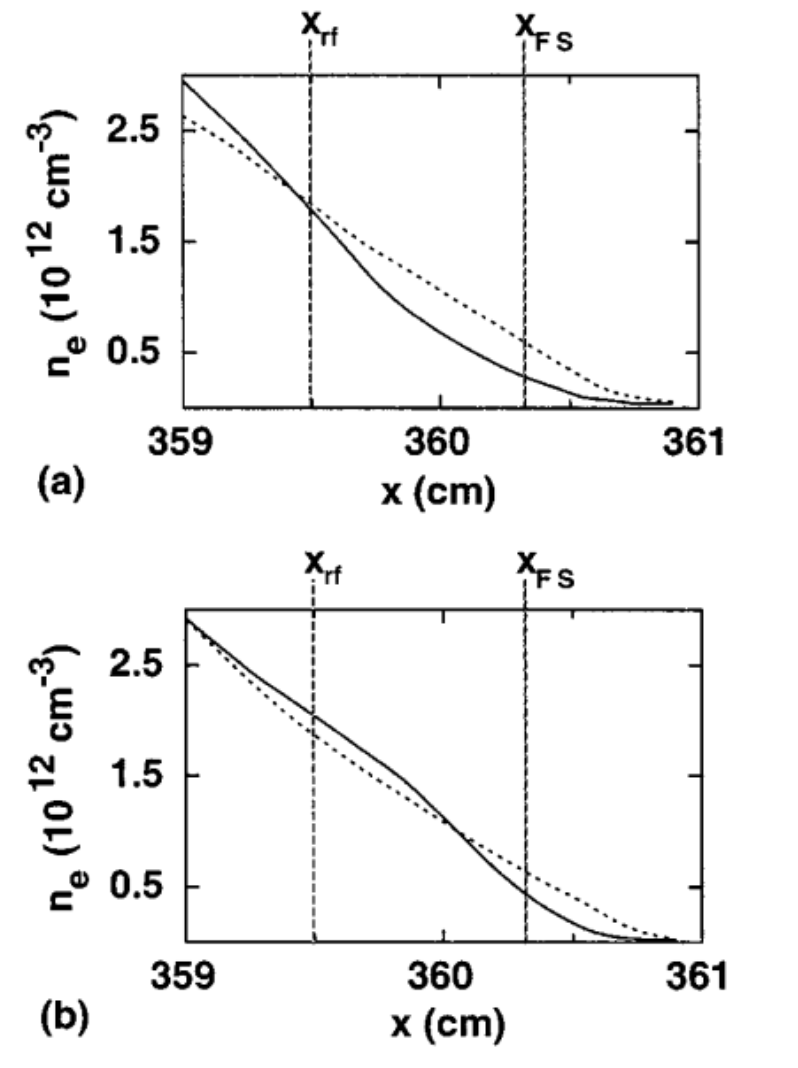 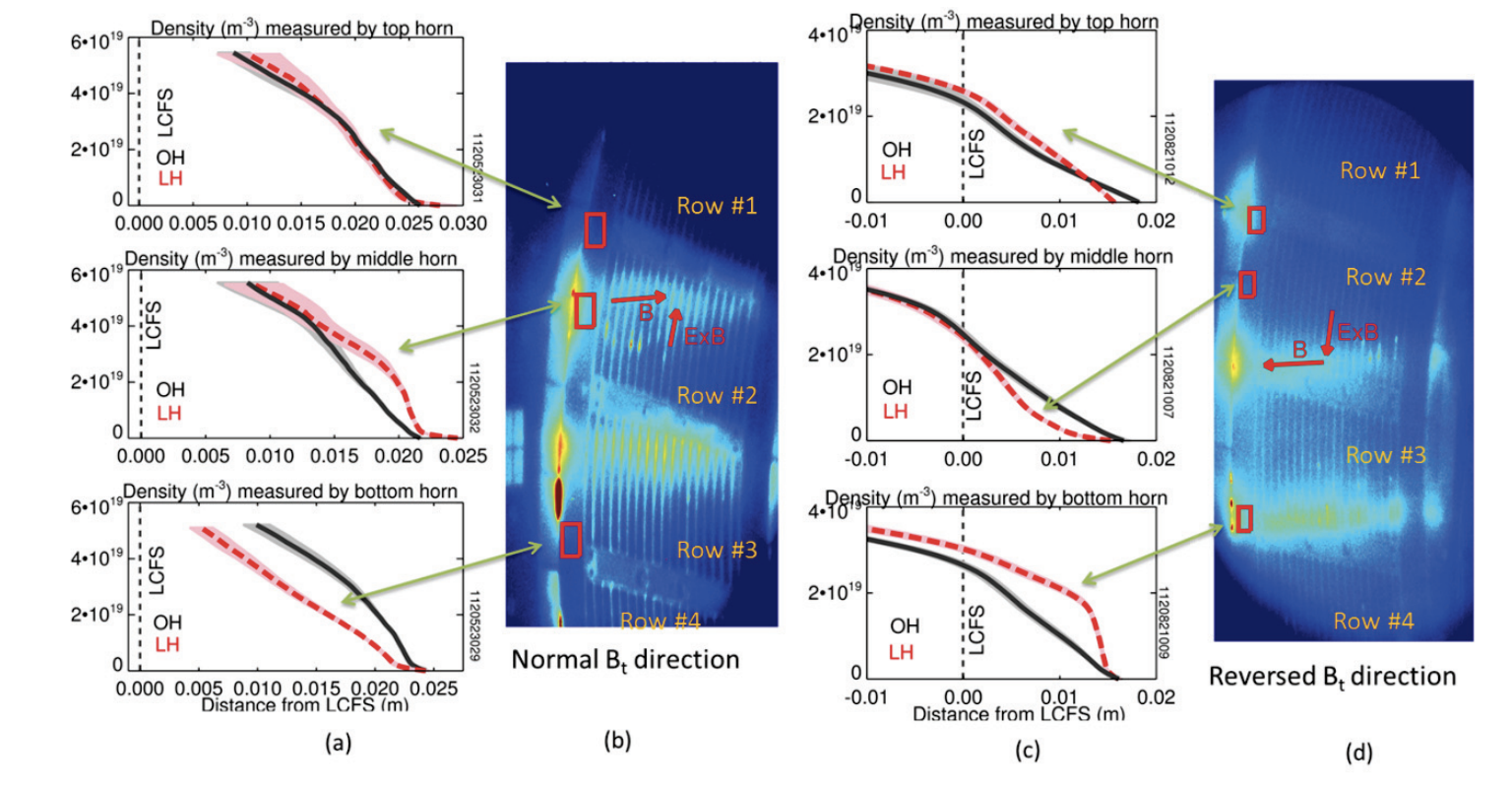 Reflectometer density profiles from three different reflectometry horns and video camera views of the LH launcher: (a) and (b) are for the normal field direction while (c) and (d) are for reversed field. From Lau et al, 2014, AIP Conf. Proc. 1580, 410–413
Figure (left): Measured density in front of TFTR antenna for ohmic (dotted line) and RF (solid line) operation, for different antenna phasing. From D’Ippolito D.A. et al 1998, Nucl. Fusion 38, 1543.
[Speaker Notes: E parallel is important here too, especially for the ponderomotive force.]
Nonlinear, coupled RF/plasma density system requires dedicated tools to solve
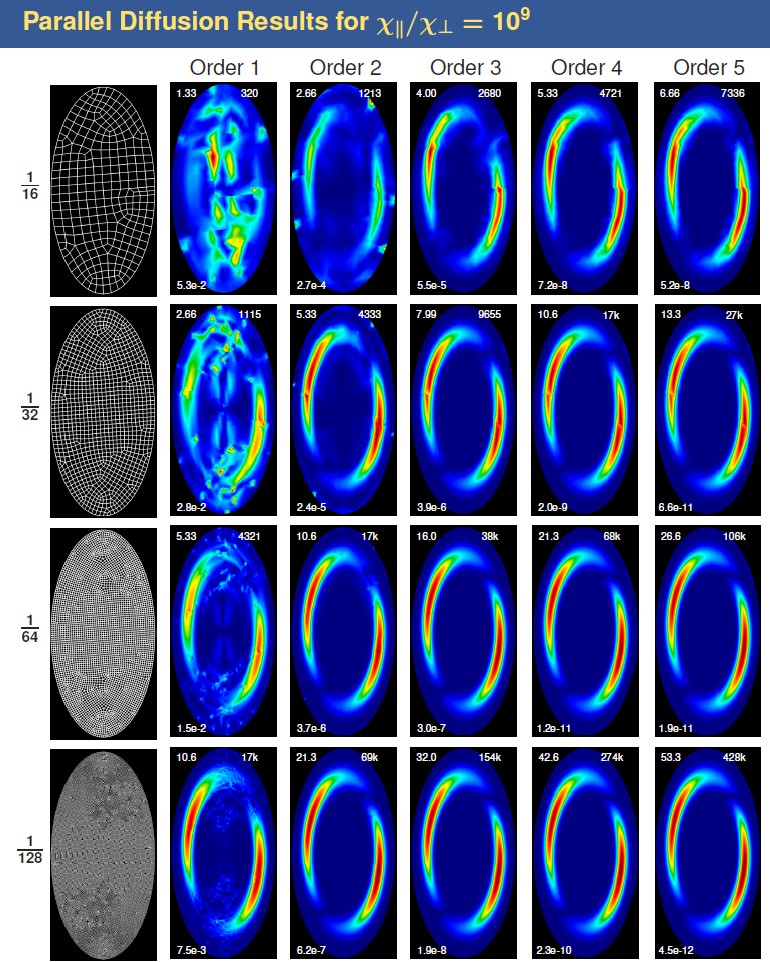 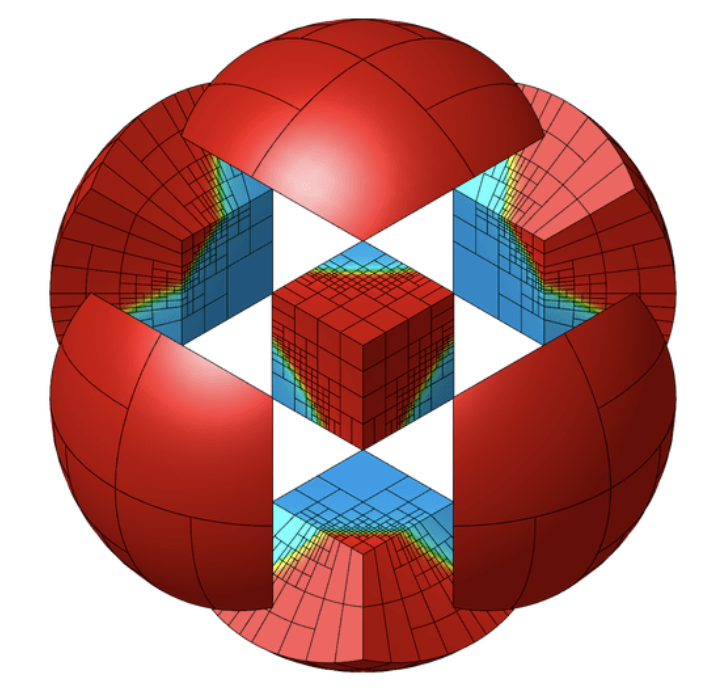 MFEM C++ library for finite element methods
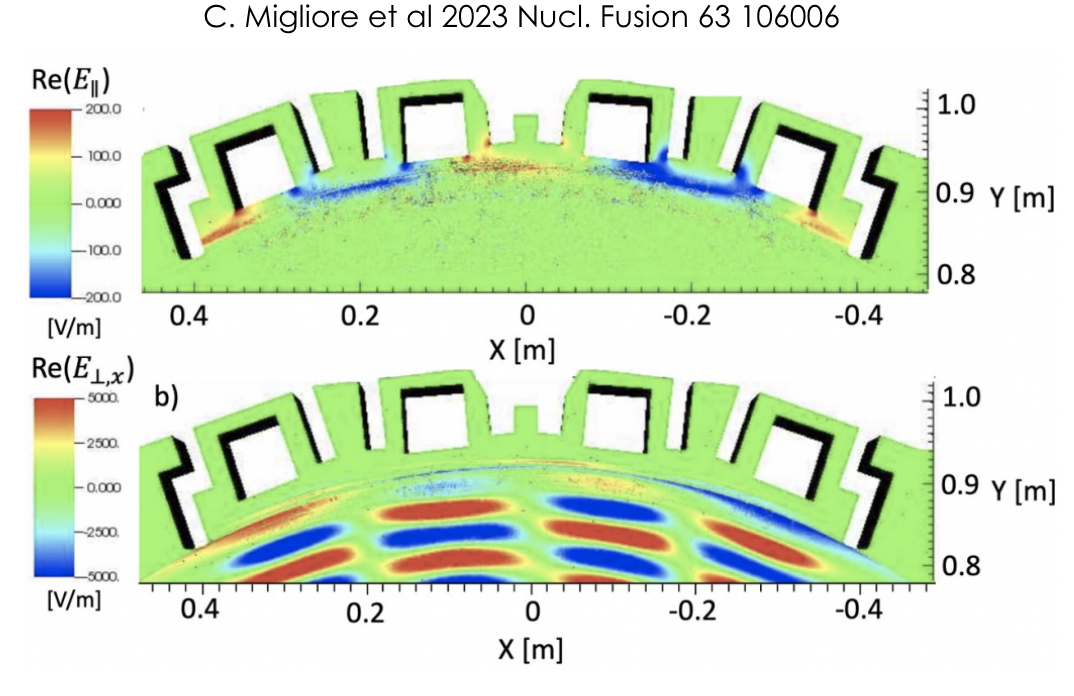 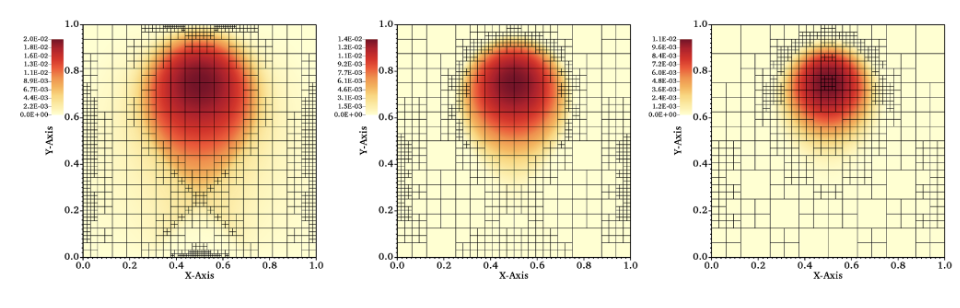 Plasma waves in a cold (or any temp!) plasma are complex and dynamic
But that’s what makes them so fun…
We focused mostly on cold plasma wave propagation, but there are many other types of plasma in magnetically confined fusion devices, e.g., kinetic plasmas.
There are also many nonlinear effects, examples being RF rectified sheath potentials, ponderomotive drifts, EXB drifts…
We didn’t get into the maths for those, it can be quite challenging.
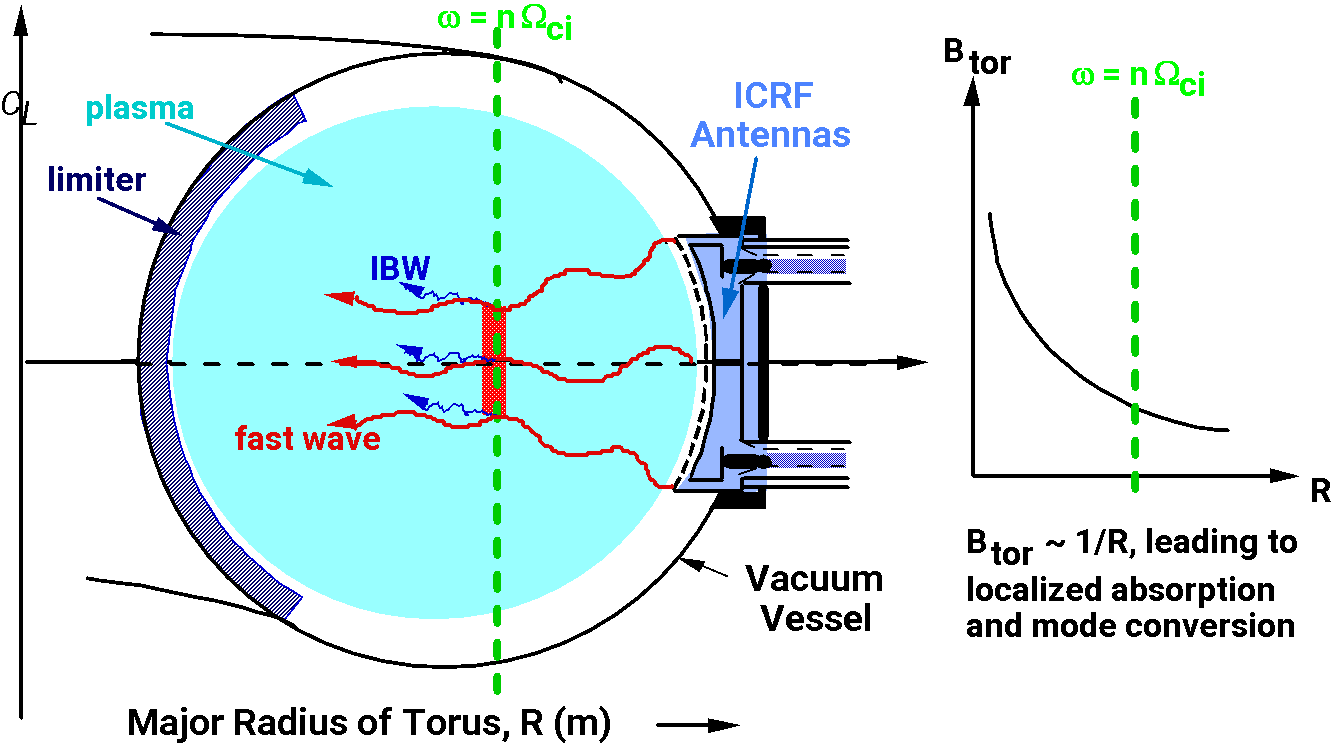 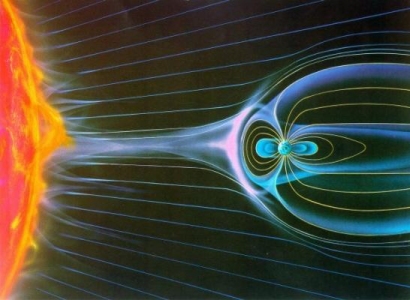 Polarisation of the modes at the ion cyclotron resonance
Wave-particle resonant interactions
[Speaker Notes: Not as simple as it sounds… wave polarisation  minority heating]